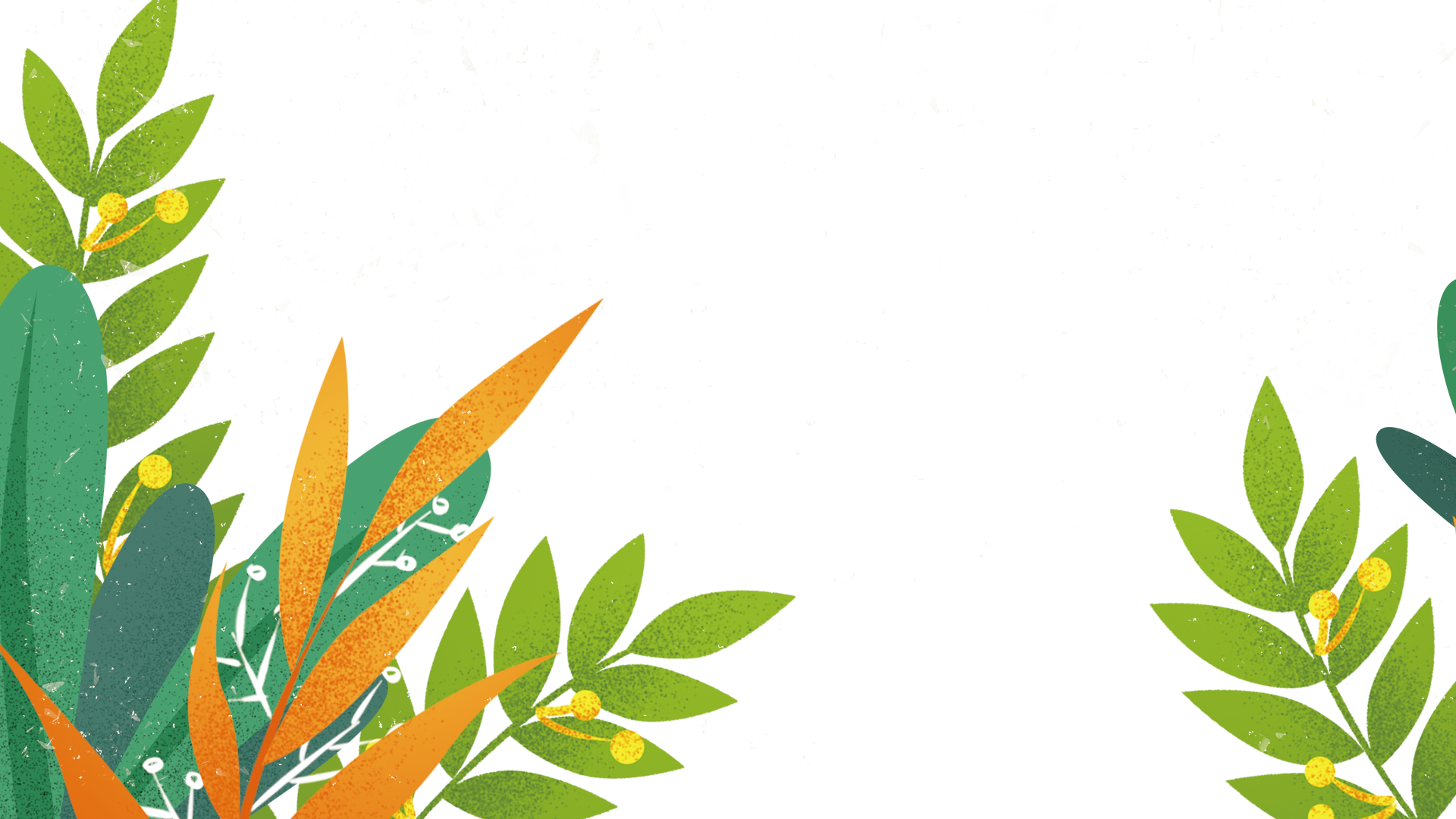 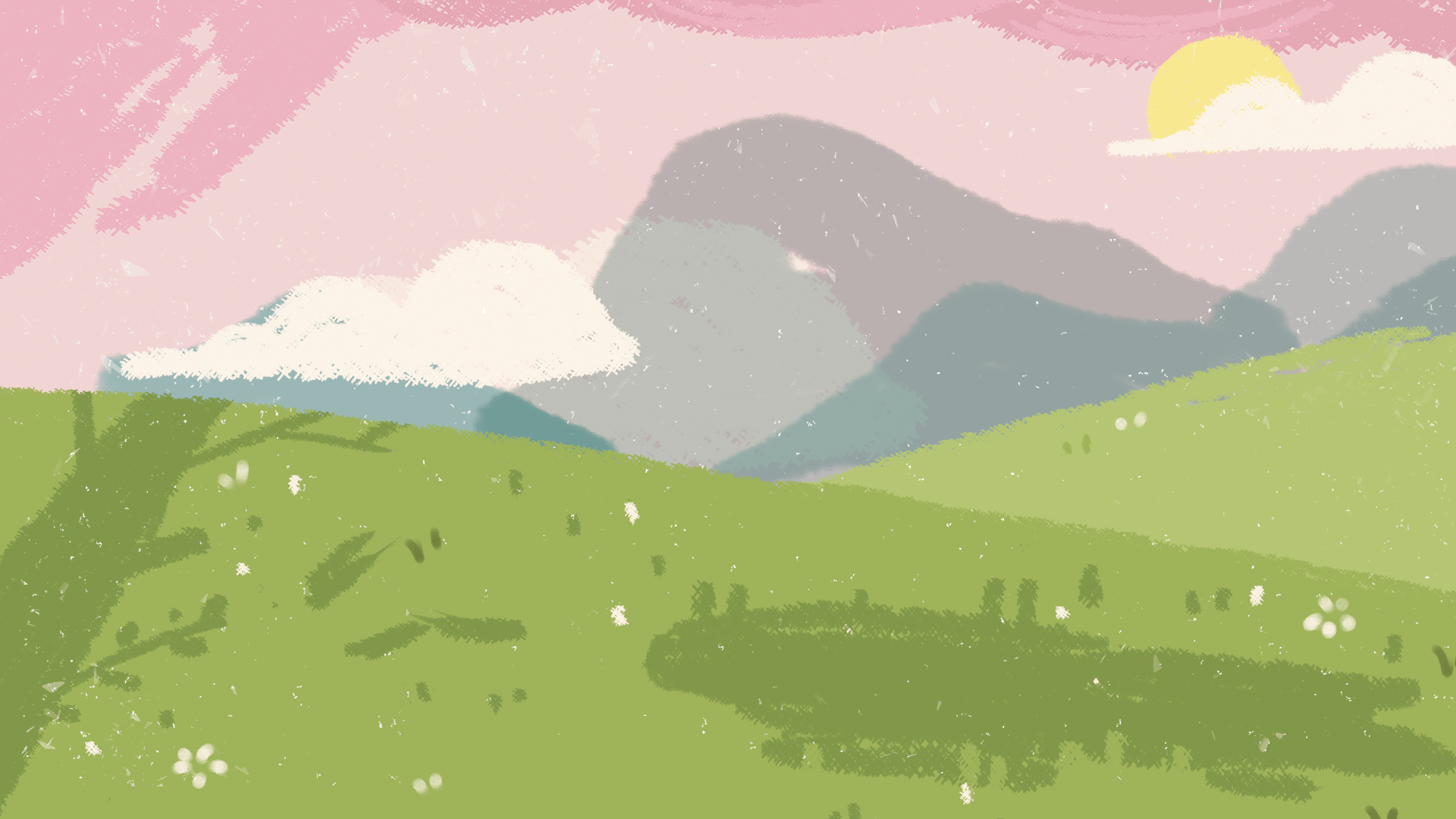 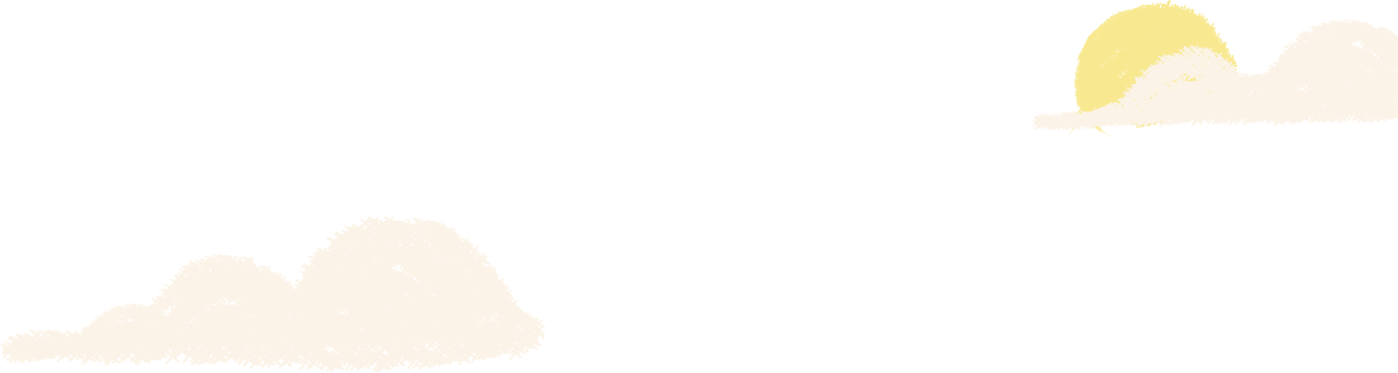 Nói với con
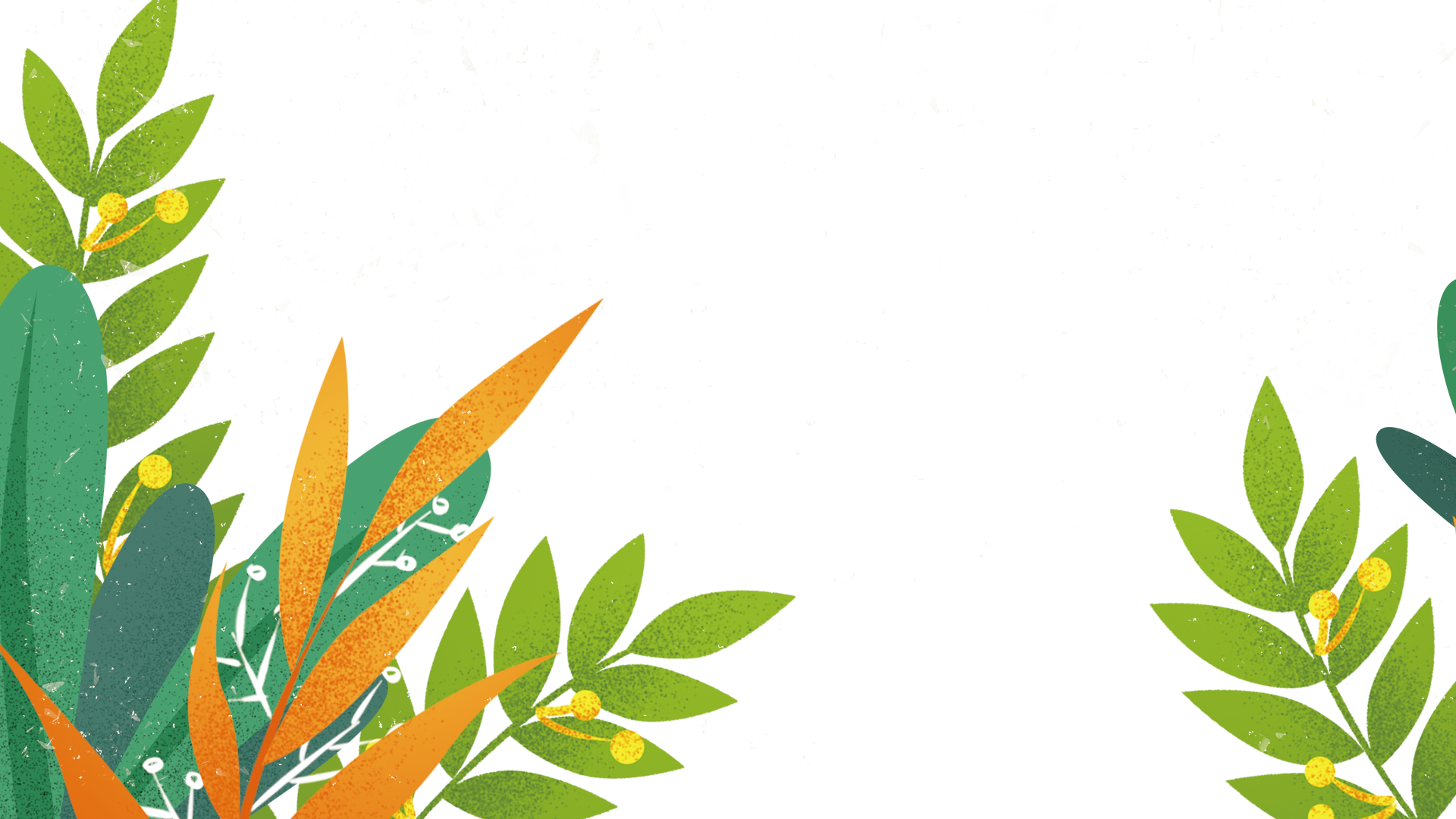 _Y Phương_
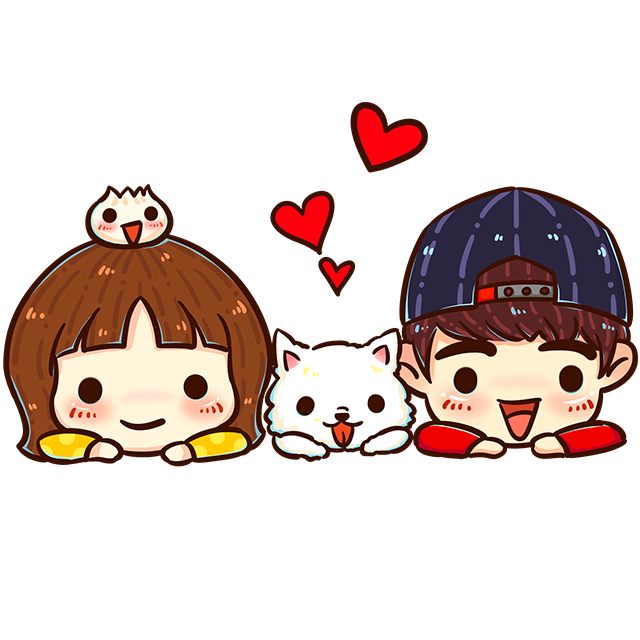 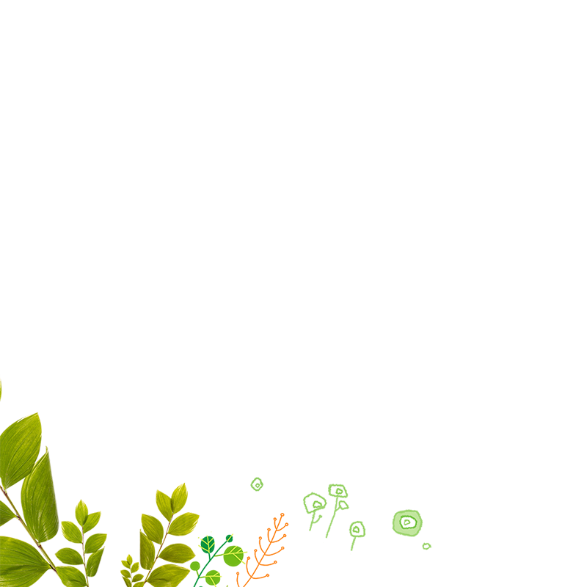 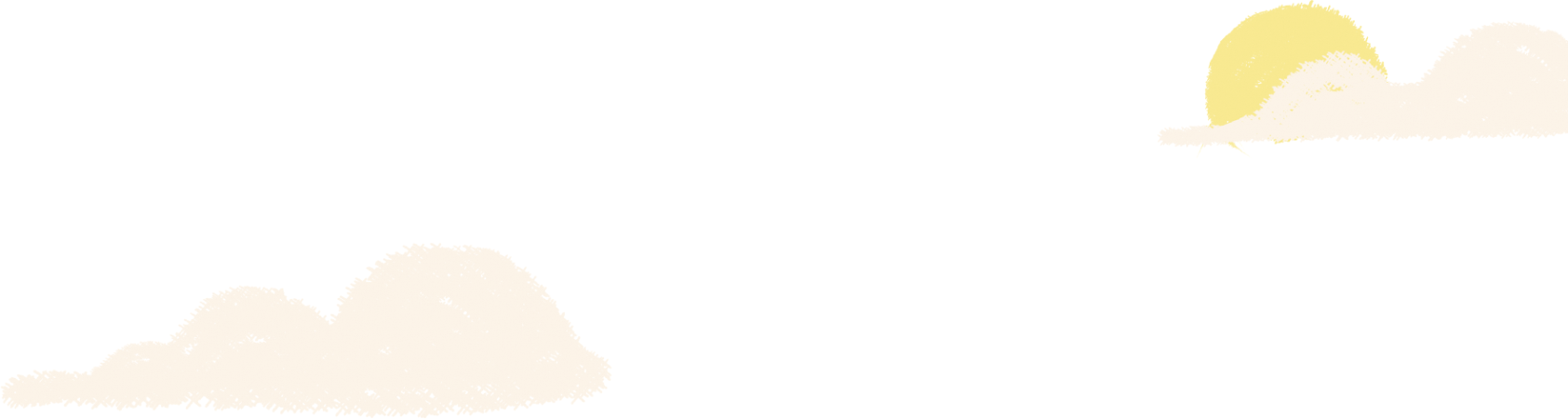 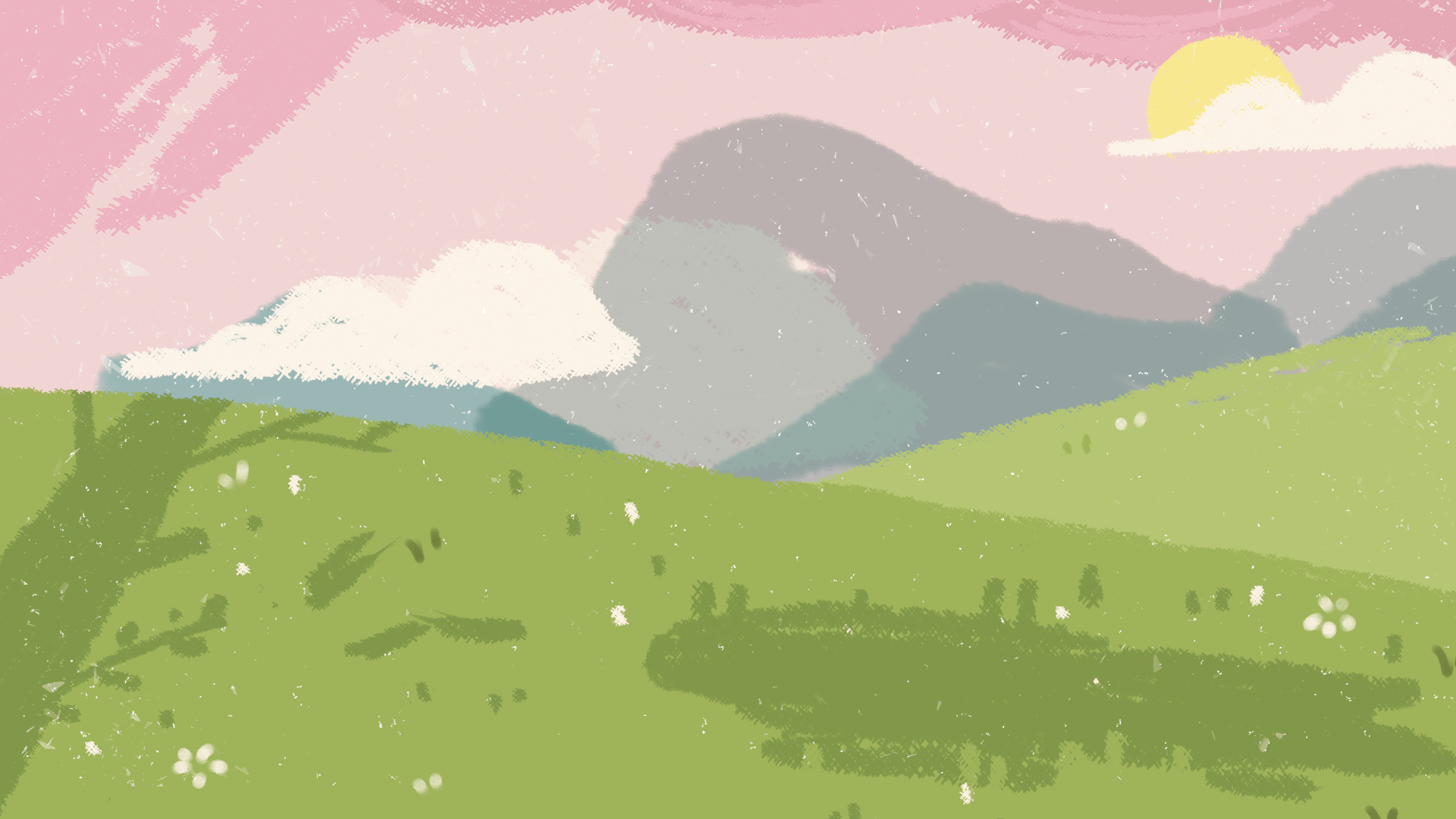 ĐOẠN 2
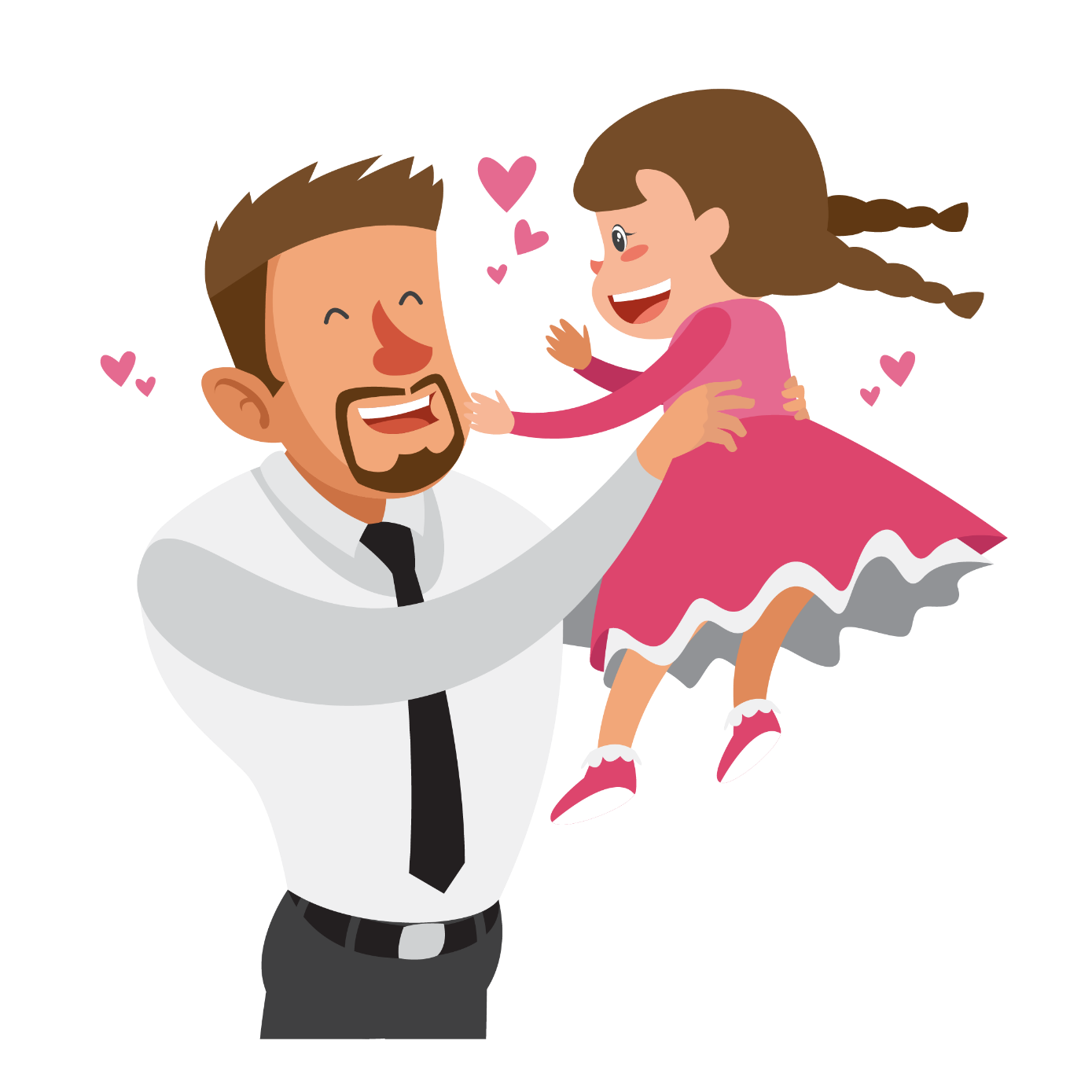 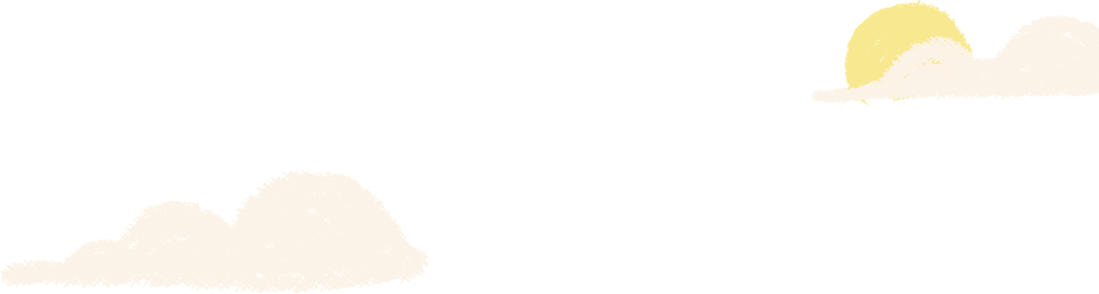 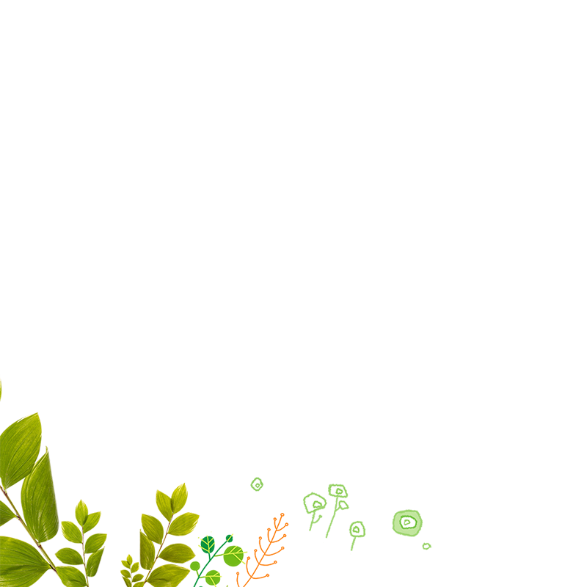 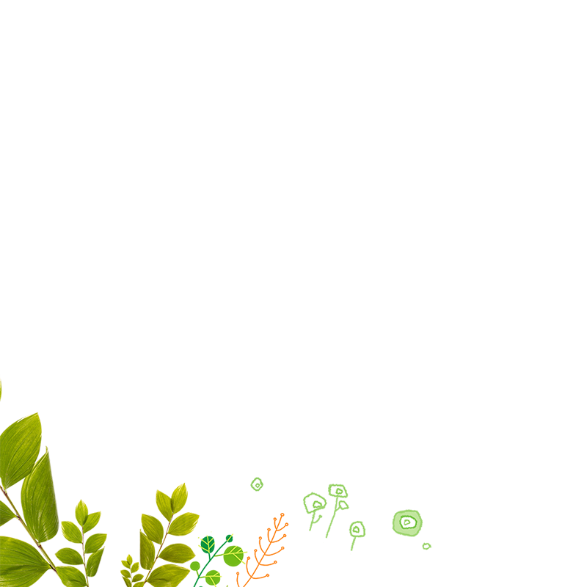 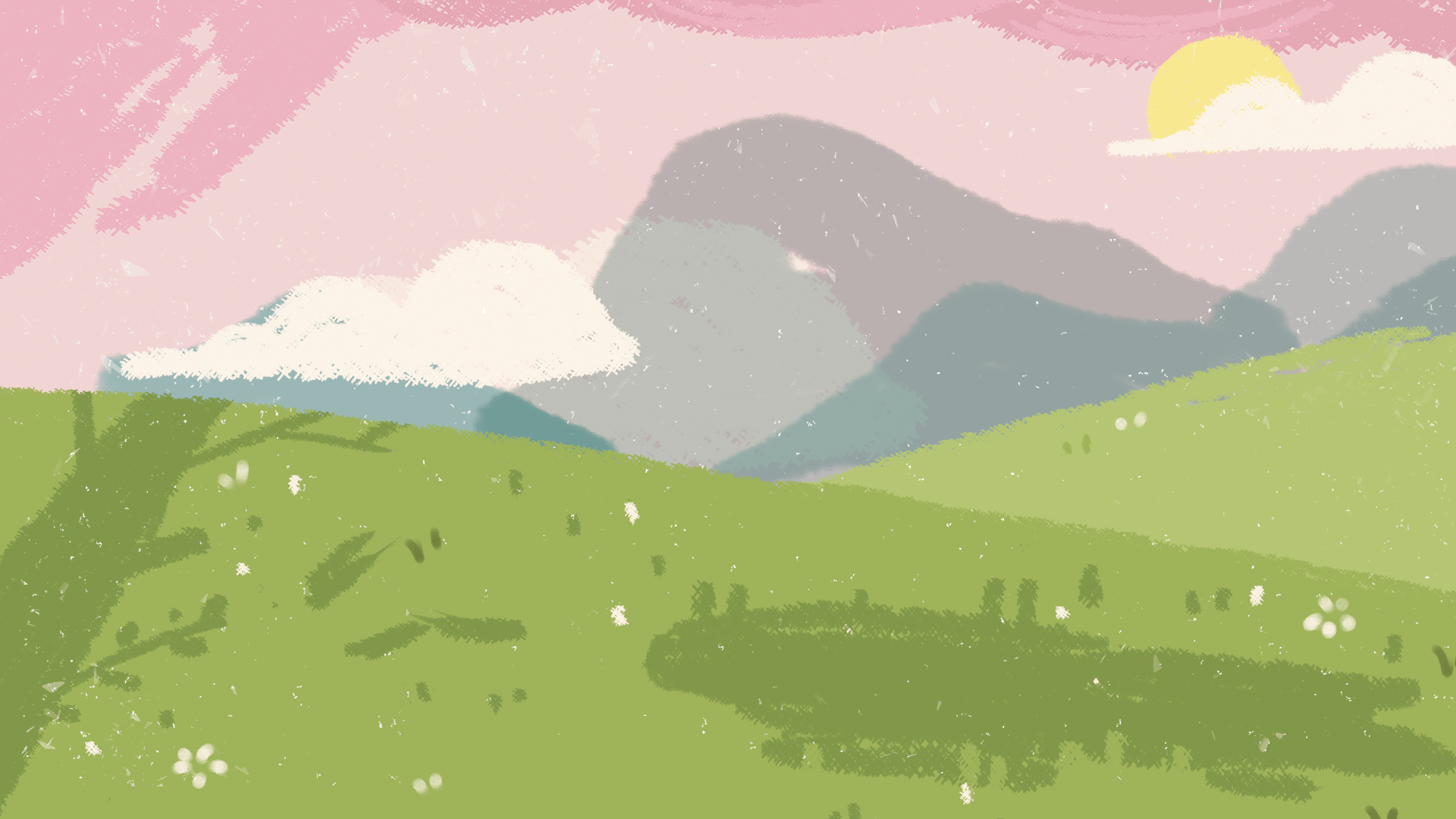 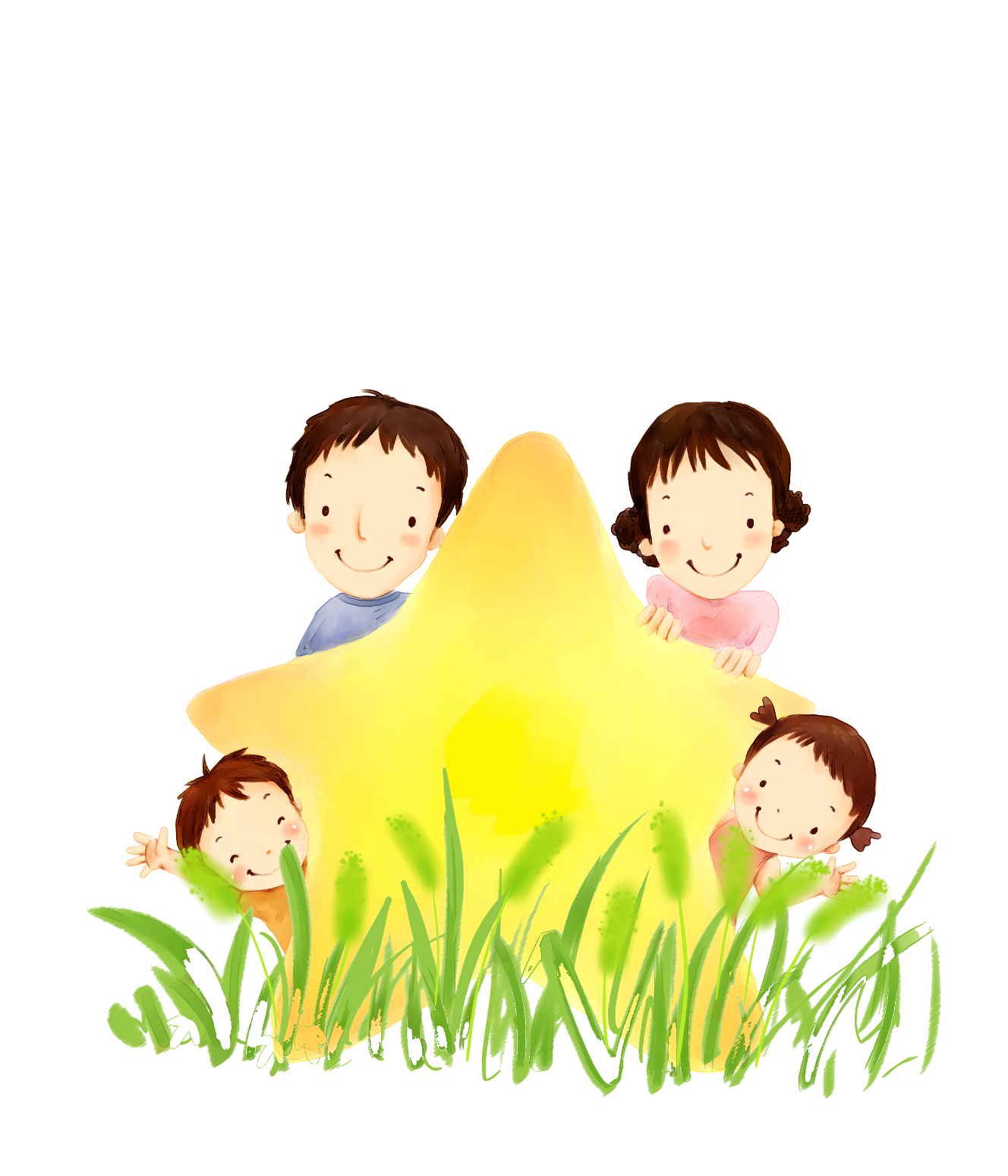 2. Những đức tính cao đẹp của người đồng mình
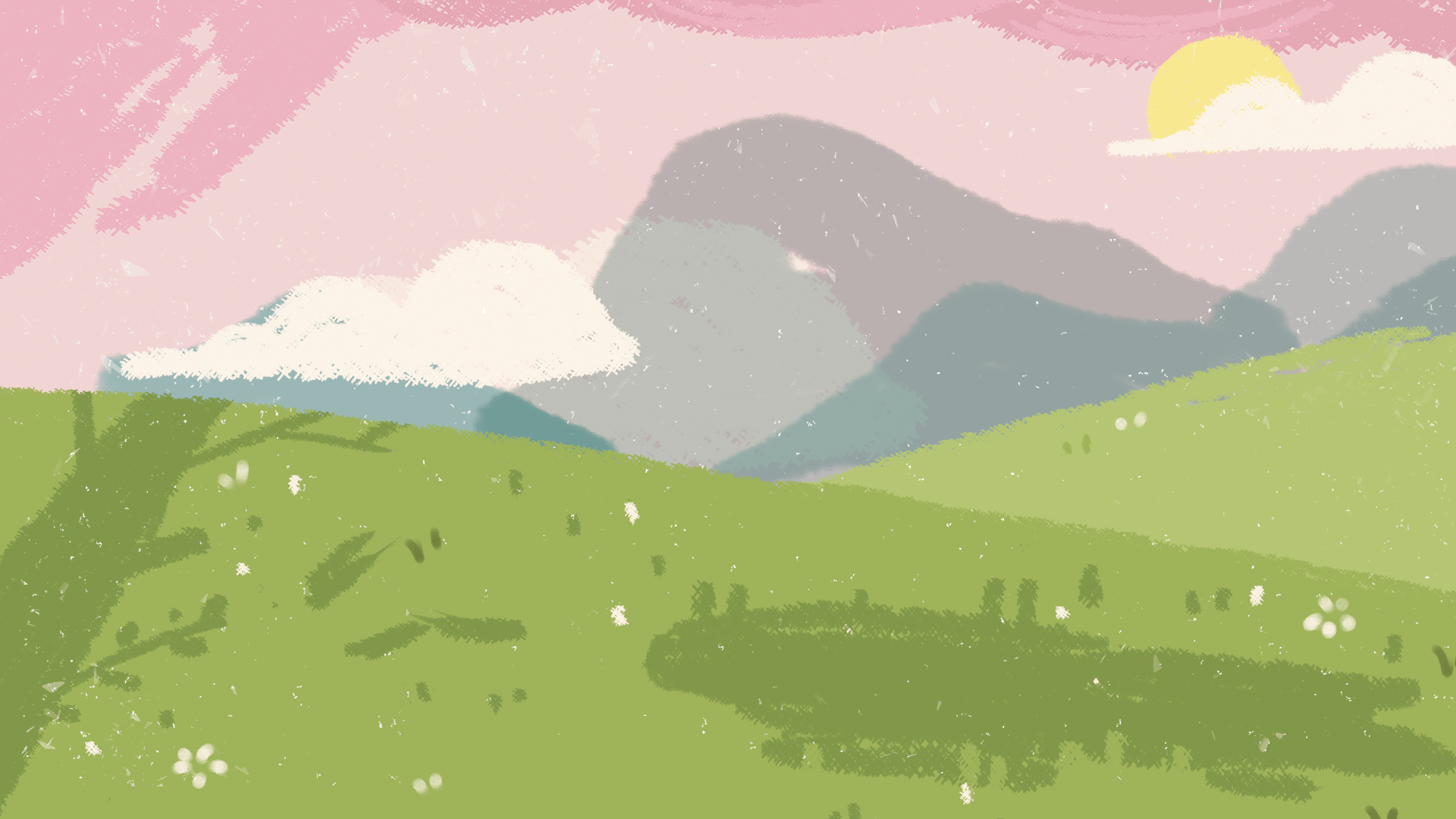 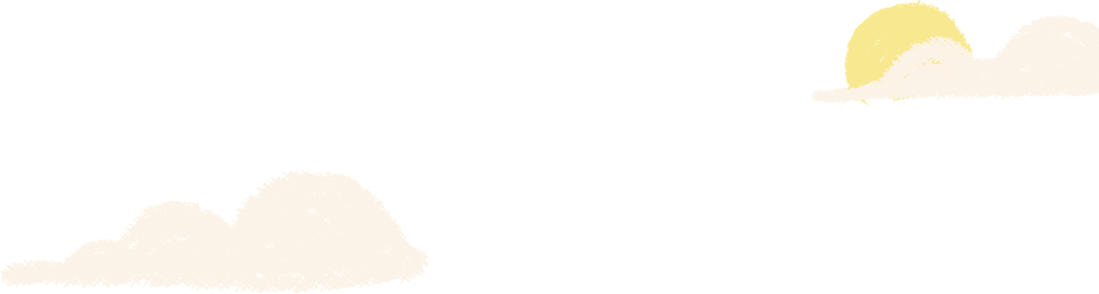 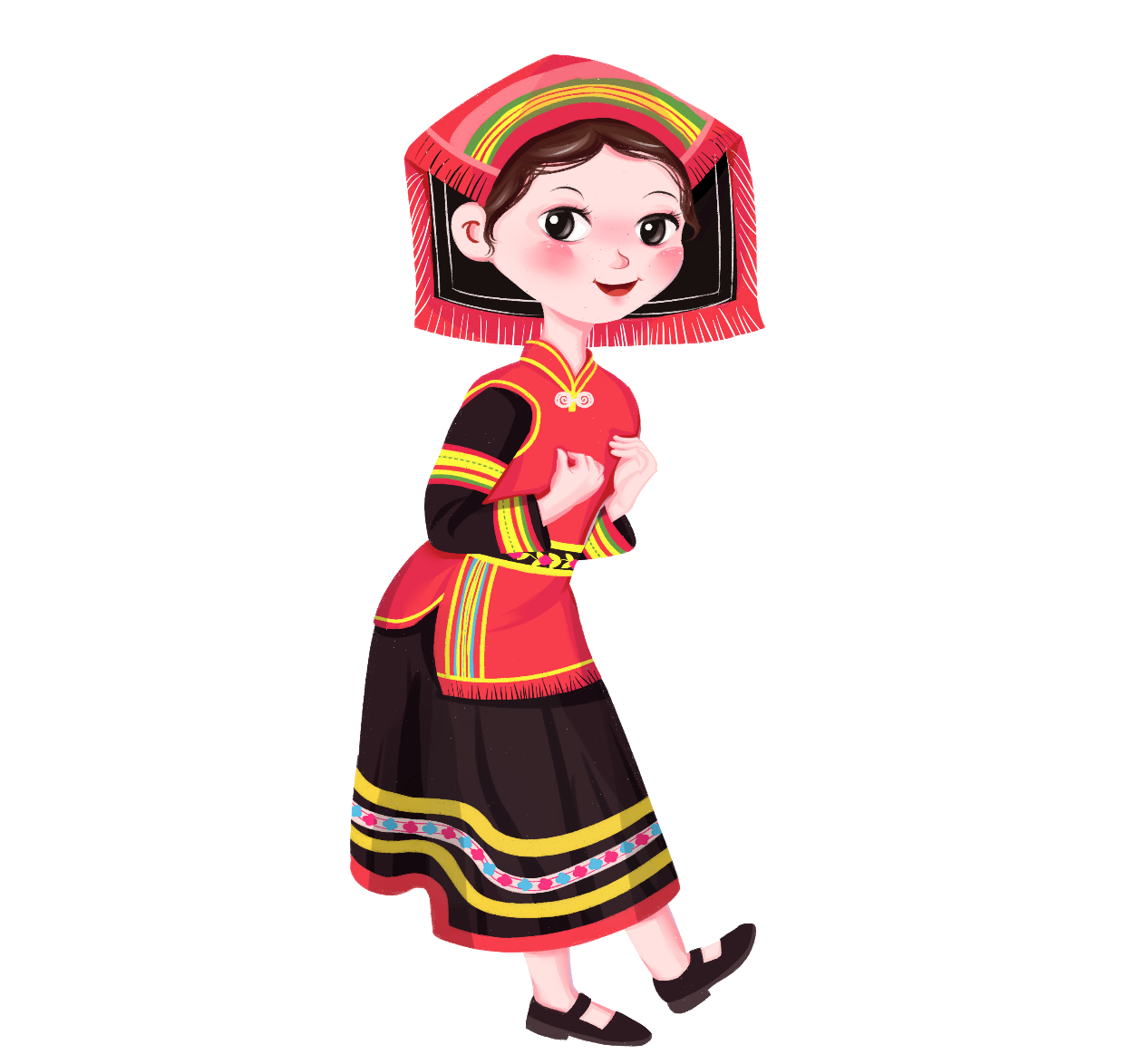 Điệp cấu trúc
Nhấn mạnh vào cách gọi yêu thương (Câu trước là “yêu”)
Cảm xúc chủ đạo của bài thơ: đồng cảm, sẻ chia, trân trọng, tự hào, … về người đồng mình
Người đồng mình thương lắm con ơi
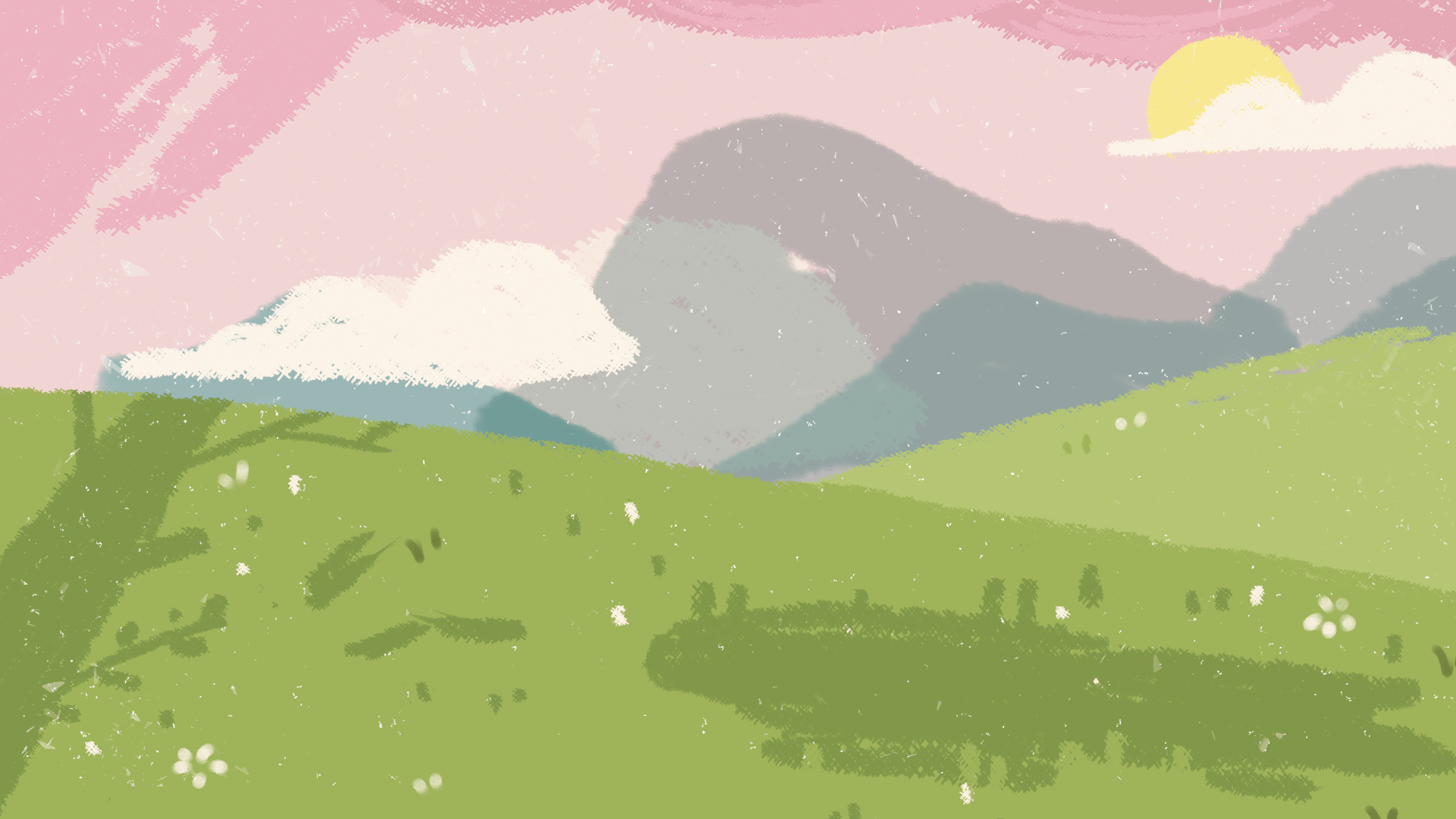 Cao đo nỗi buồn
Xa nuôi chí lớn
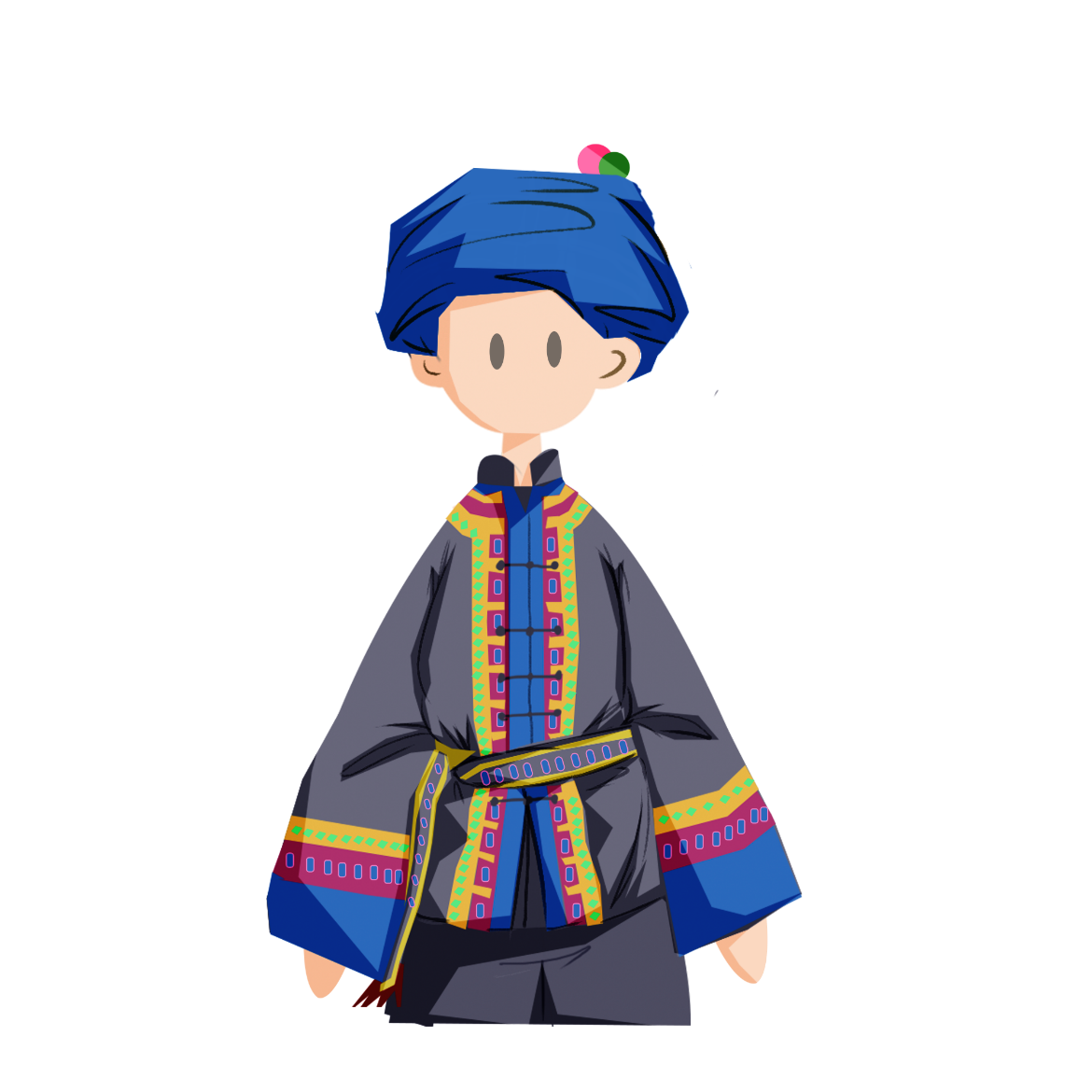 Mượn chiều kích của không gian để đo tâm hồn con người  Con người hiện ra sánh với thiên nhiên lớn lao
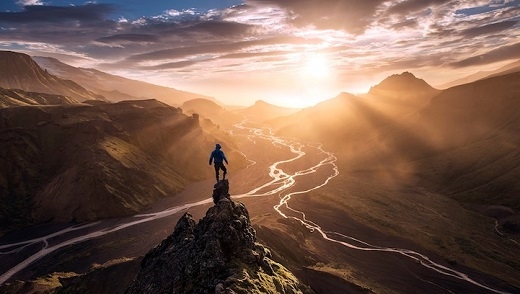 Đây là cách nói đặc trưng mang đậm chất của người dân tộc
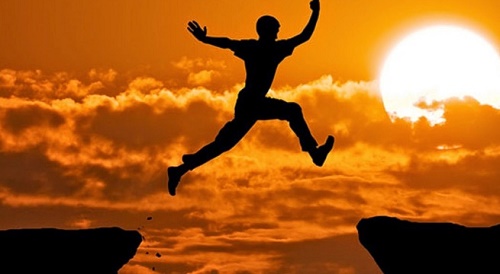 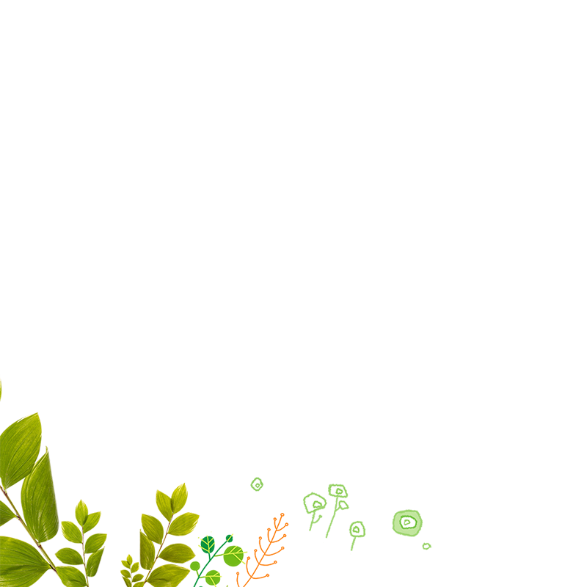 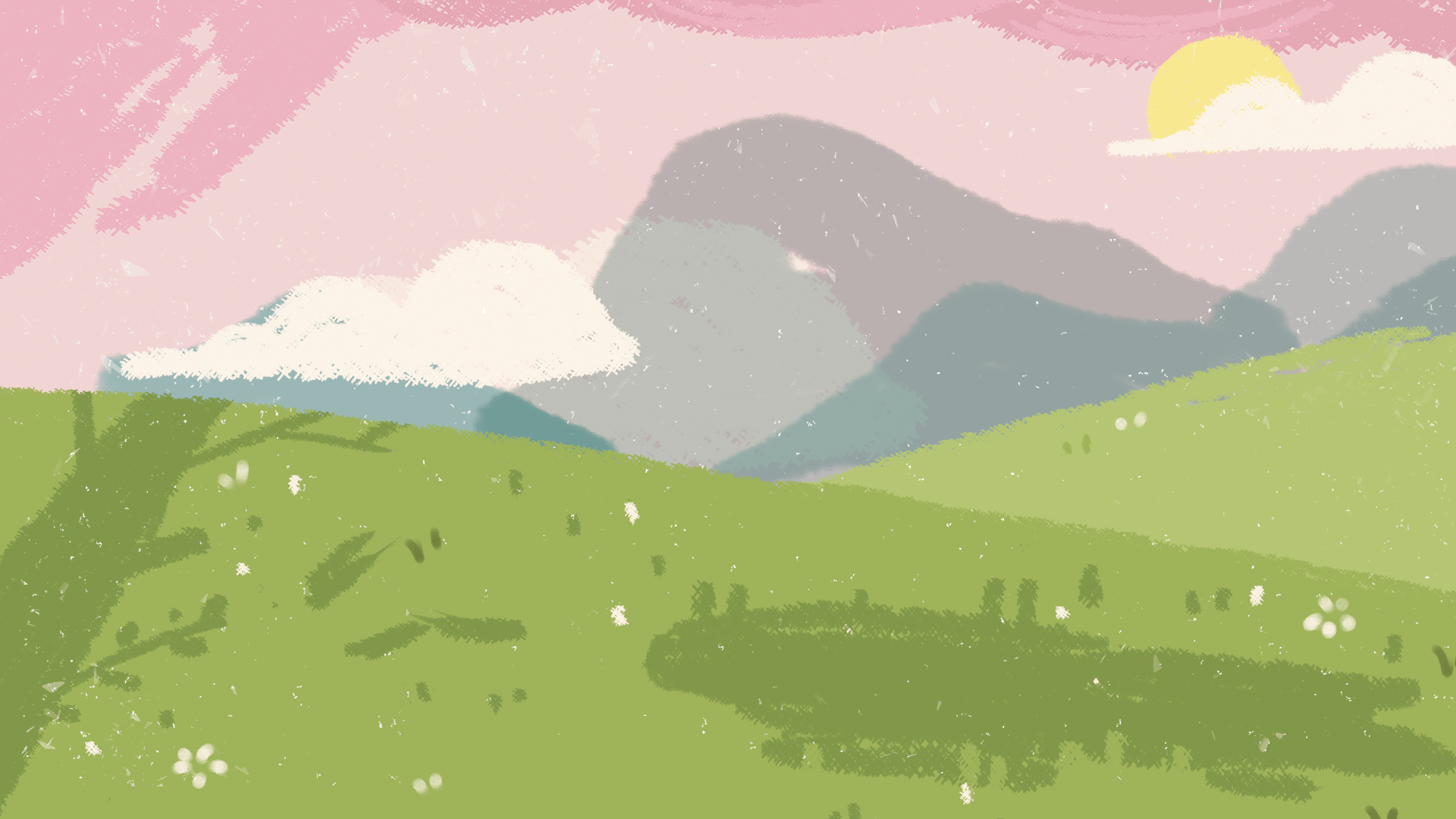 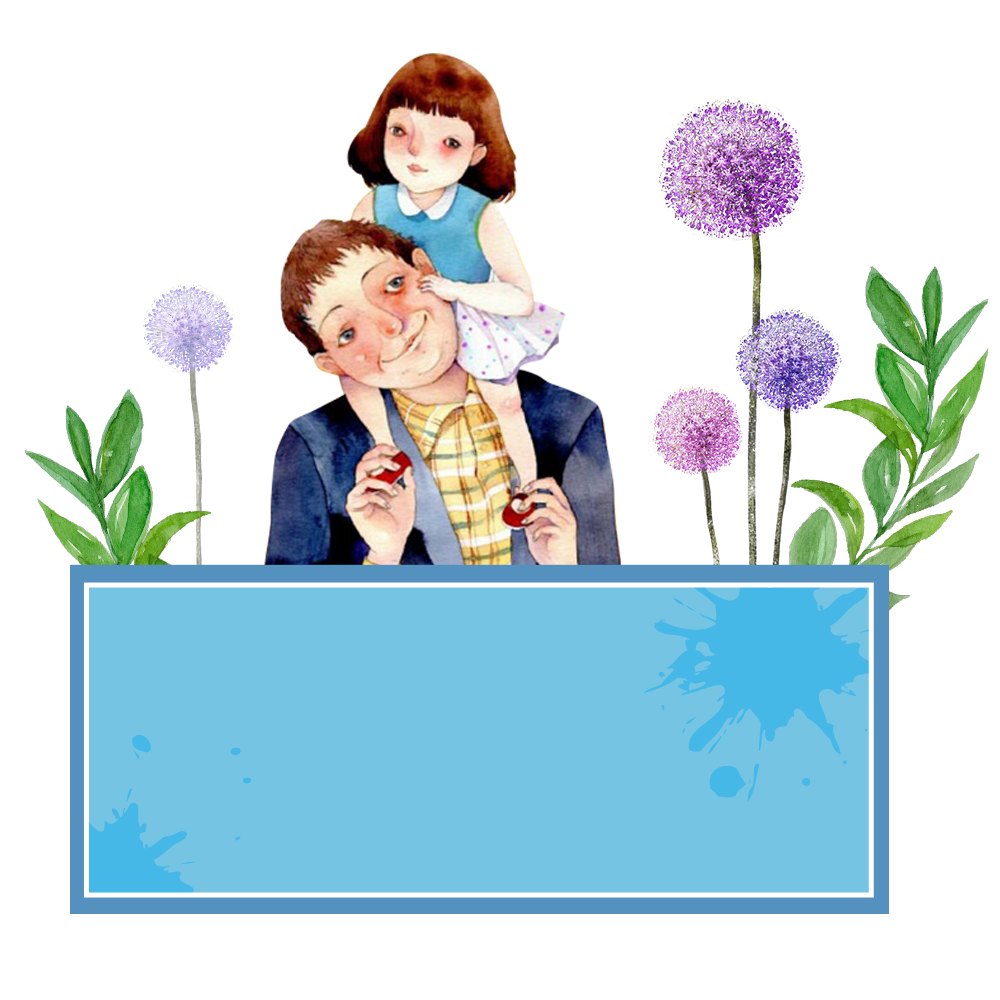 Là lời của trái tim vừa tha thiết, vừa quyết liệt gìn giữ những giá 
trị làm người 
cao quý
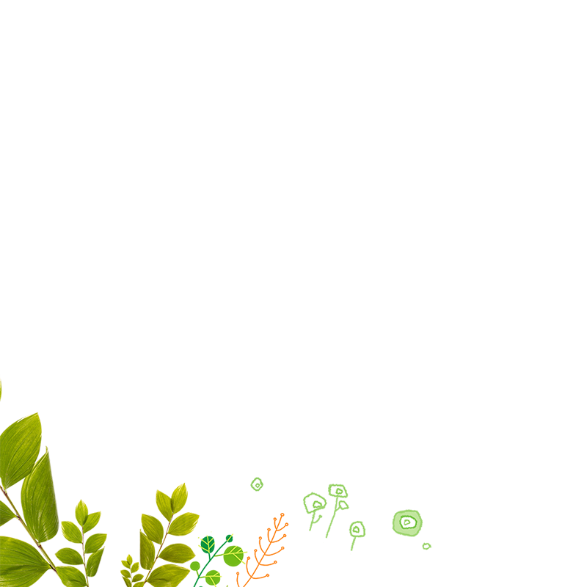 Dẫu làm sao thì cha vẫn muốn
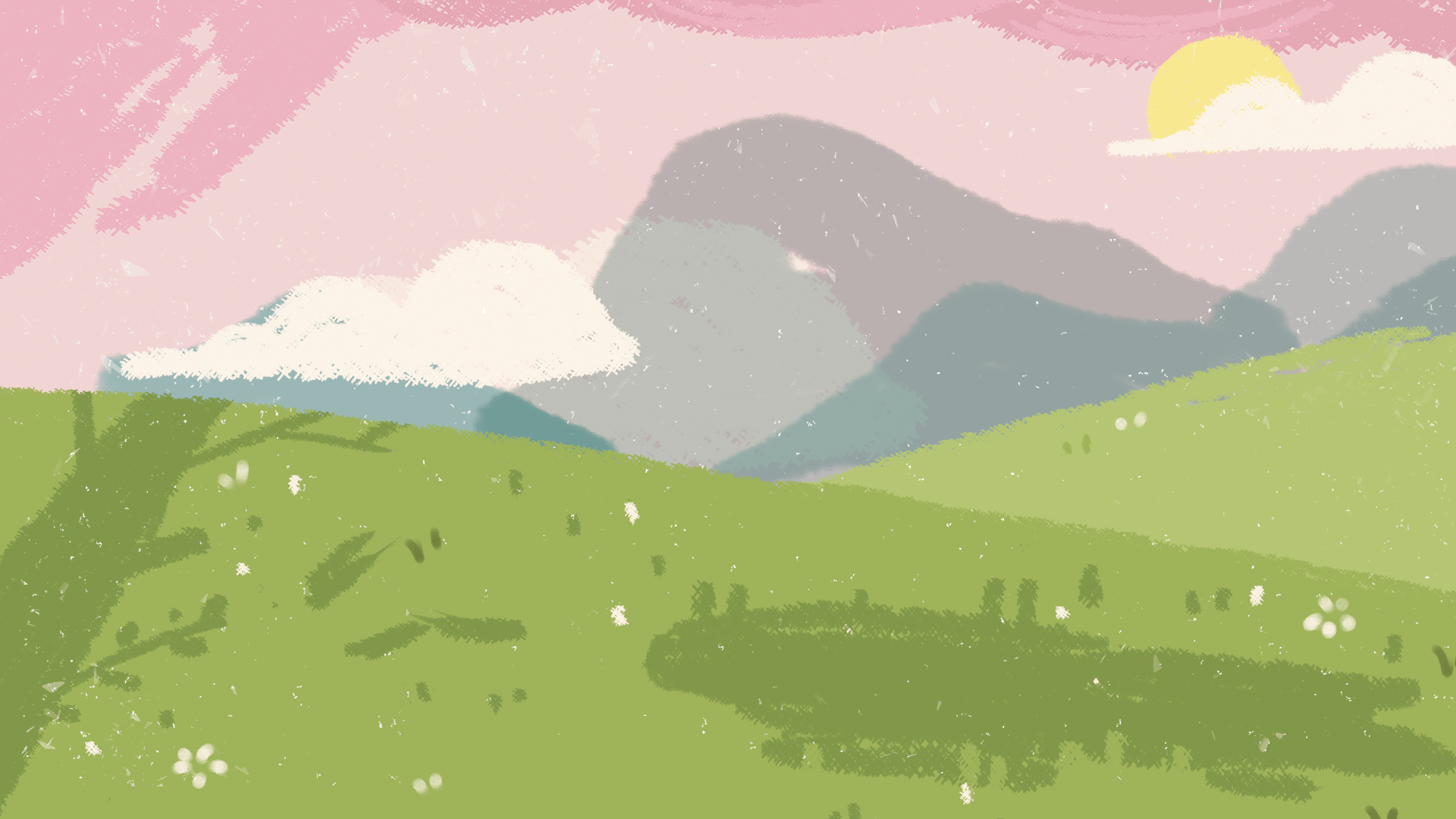 Sống trên đá không chê đá gập ghềnhSống trong thung không chê thung nghèo đóiSống như sông như suốiLên thác xuống ghềnhKhông lo cực nhọc
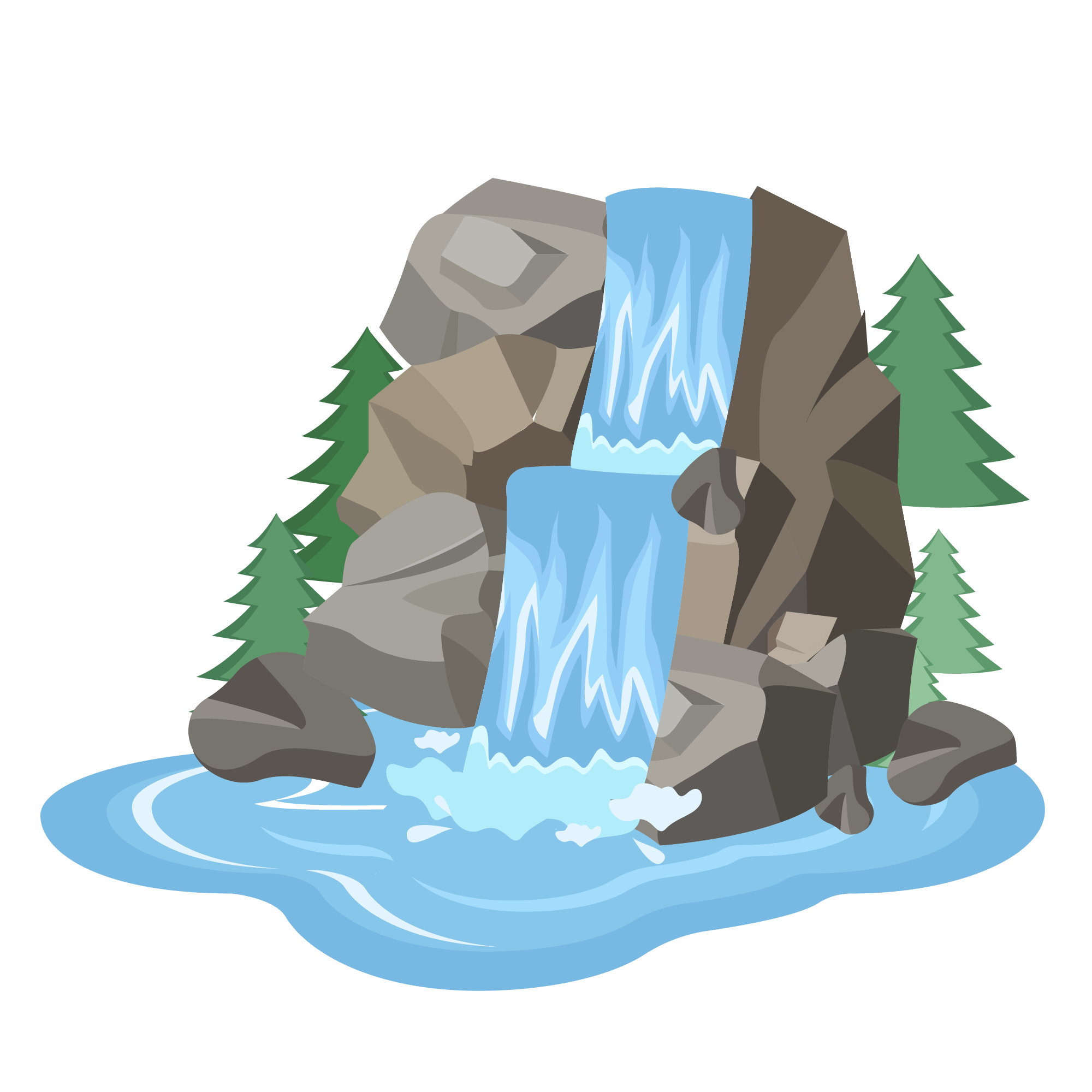 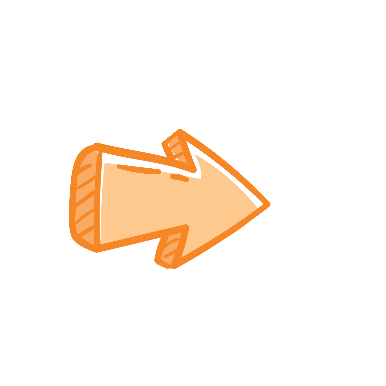 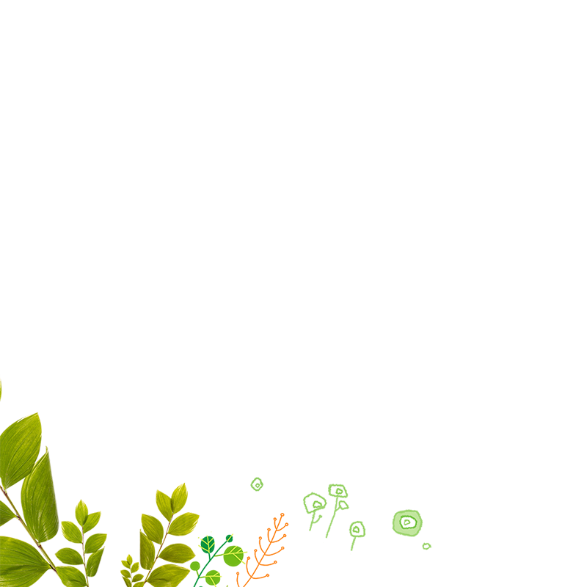 Nghệ thuật: Điệp từ + Từ gợi tả + So sánh
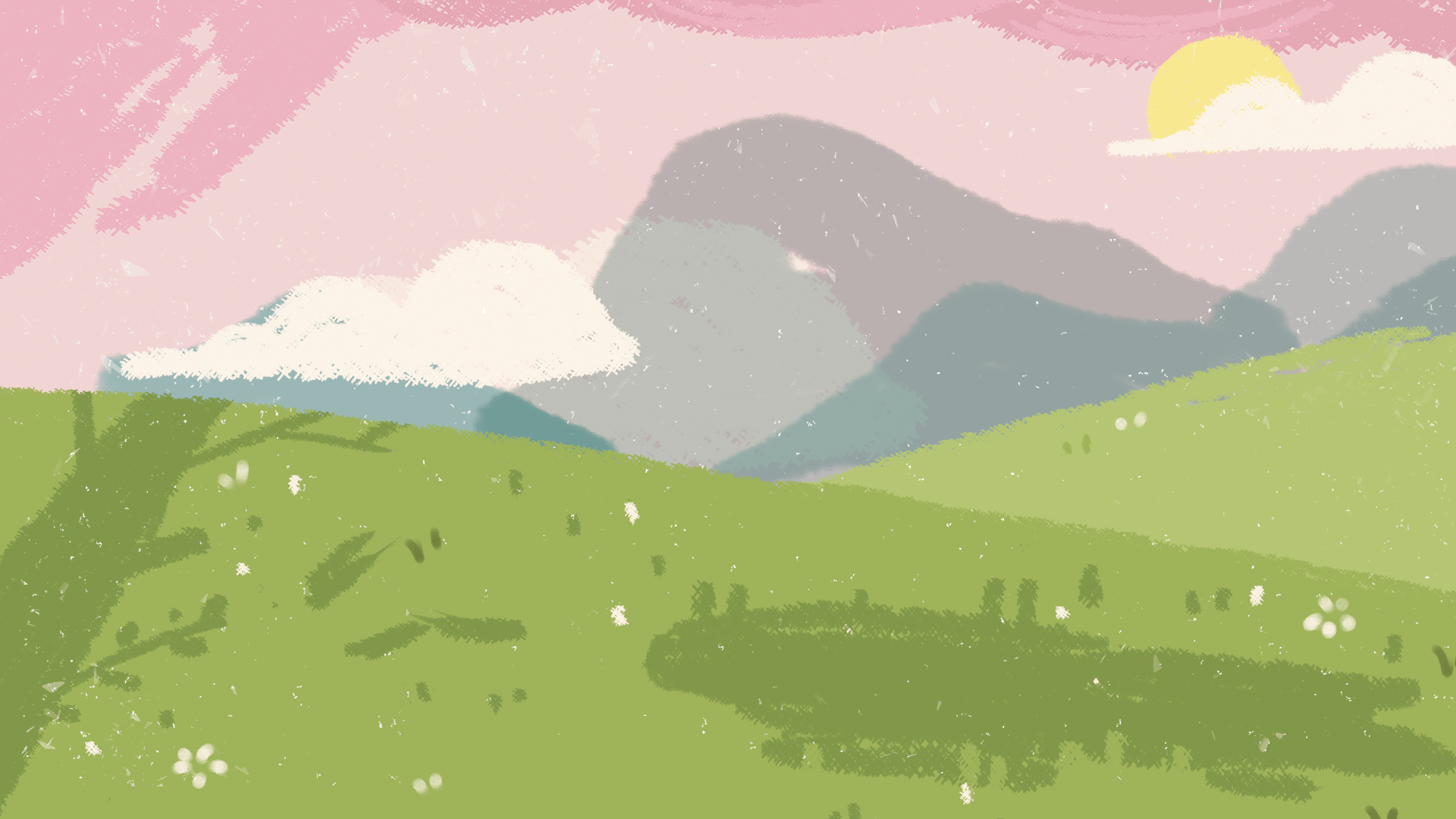 Cuộc sống
Cách sống
Bản lĩnh, mạnh mẽ, kiên cường, dũng cảm
Khó khăn, vất vả
 Khuyên con hãy sống giản dị, tình nghĩa, thủy chung, gắn bó với quê hương
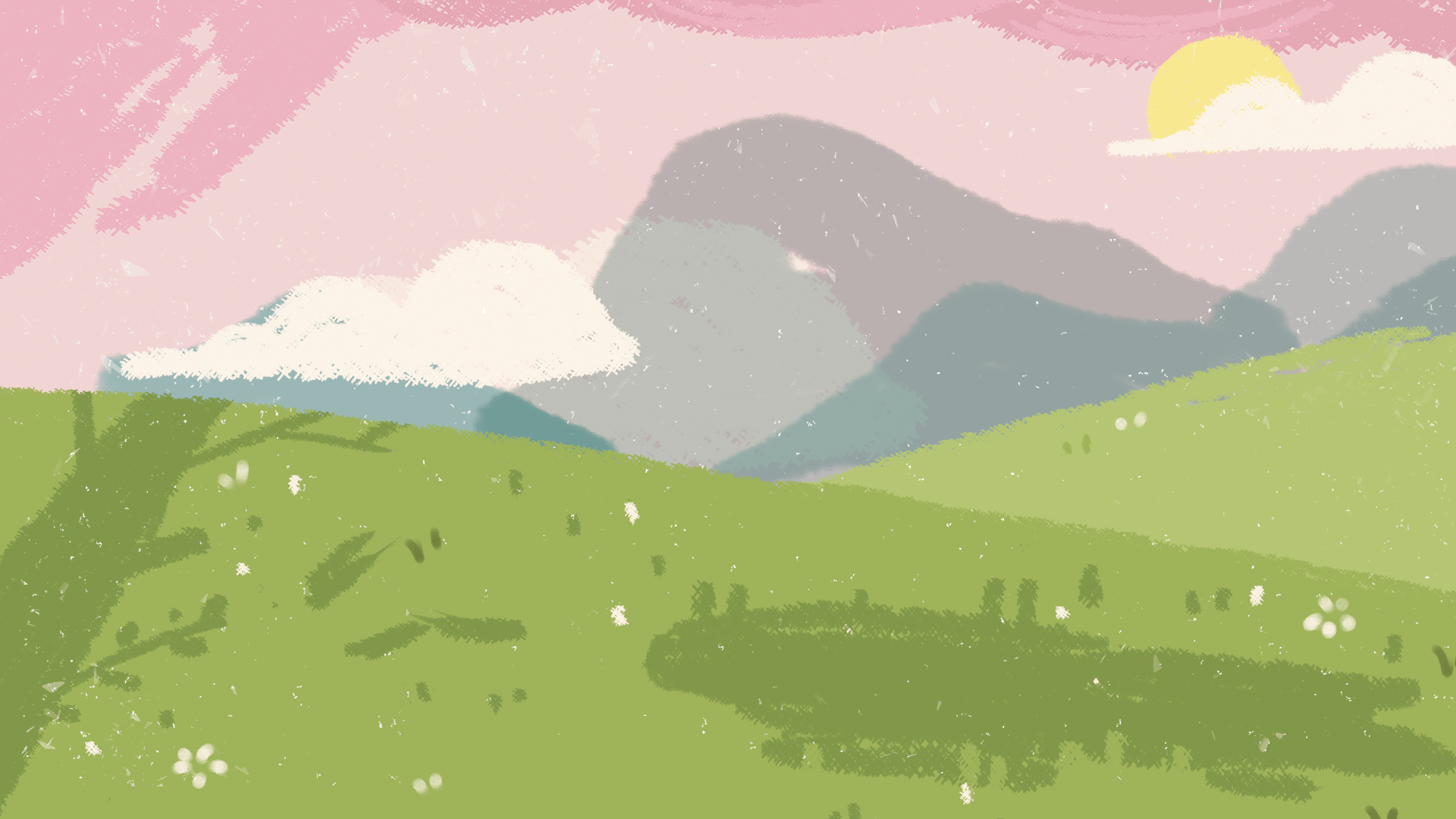 Người đồng mình thô sơ da thịtChẳng mấy ai nhỏ bé đâu con
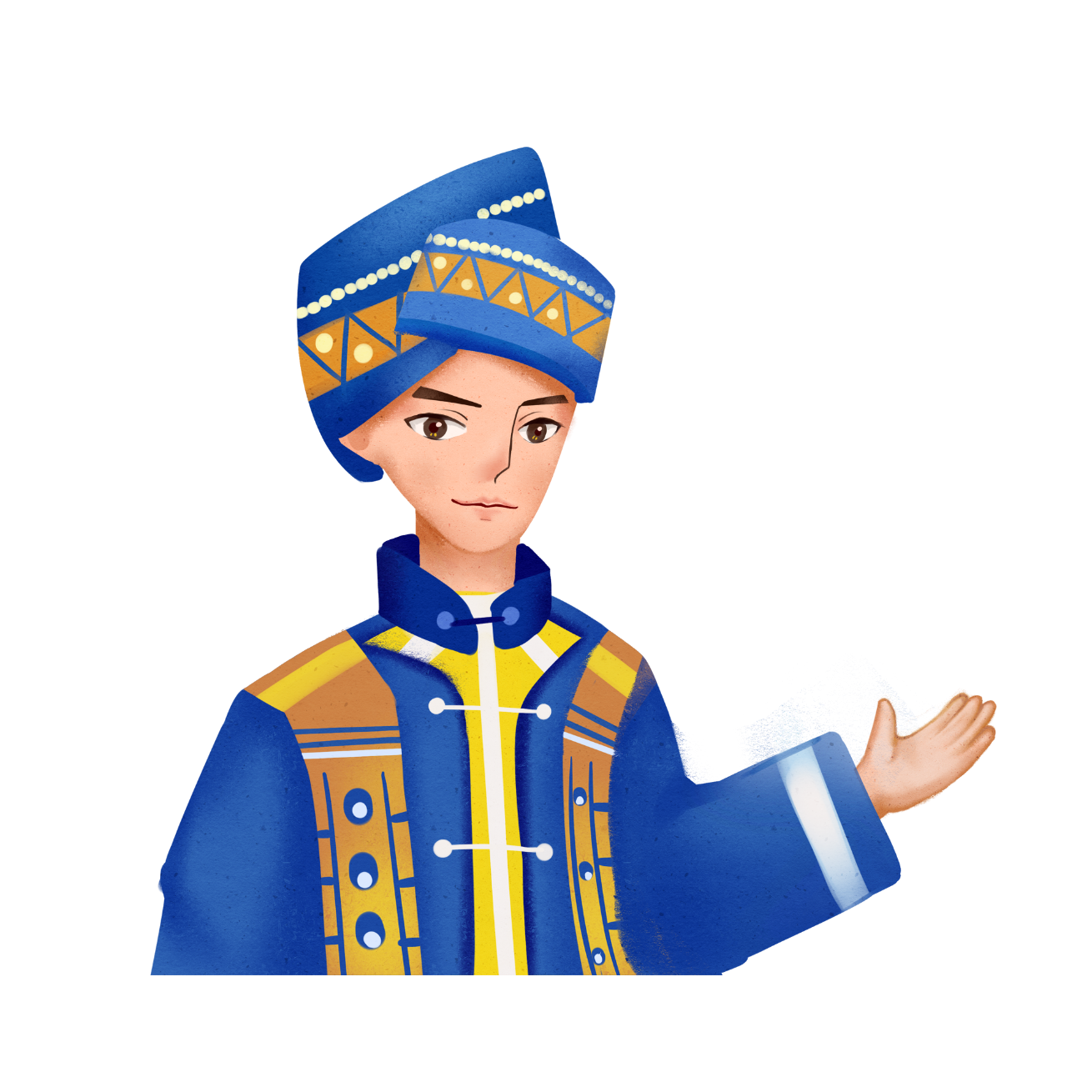  Giản dị, mộc mạc, giàu ý chí và nghị lực
Kết cấu tương phản: Thô sơ da thịt >< chẳng nhỏ bé
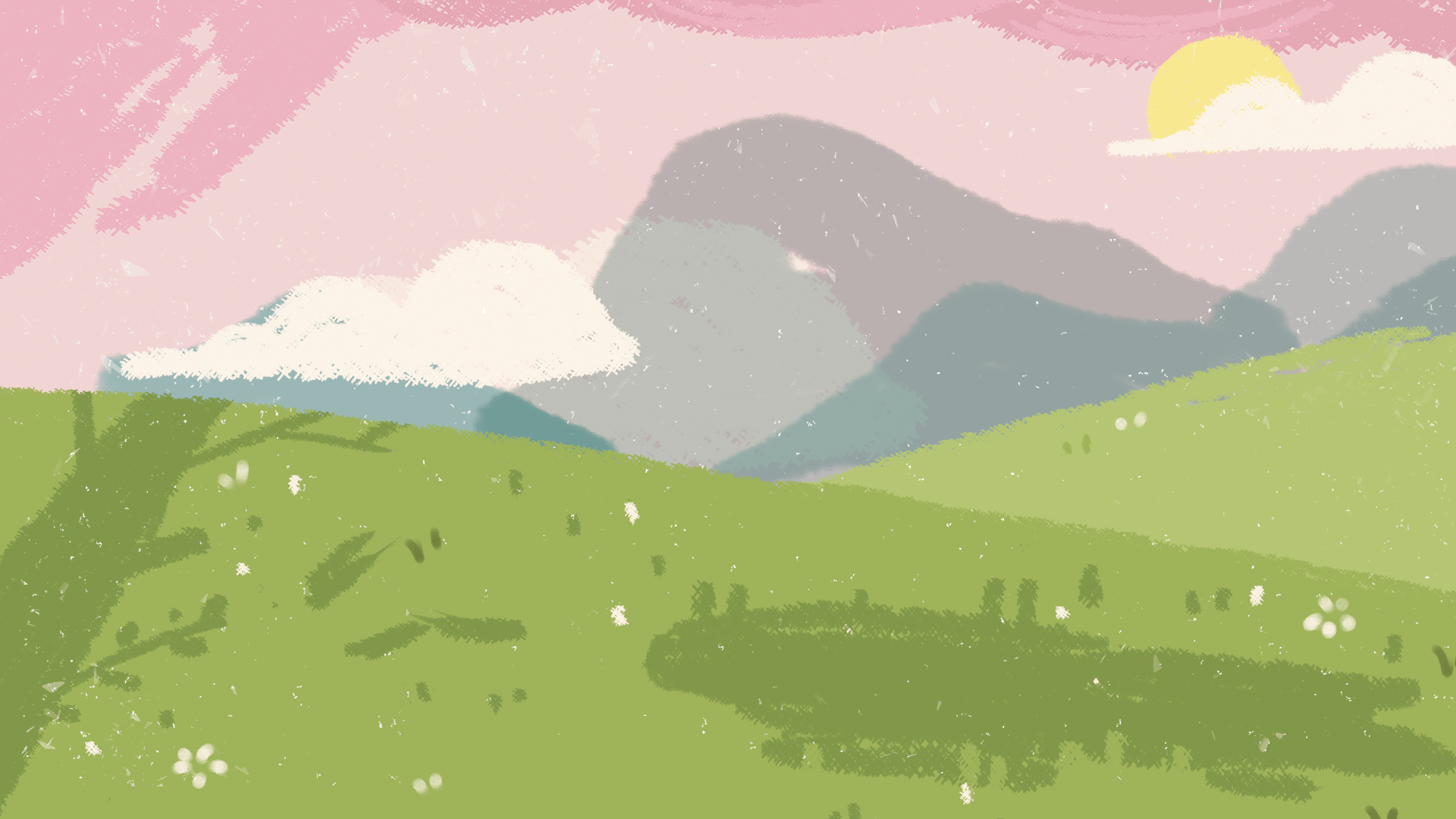 Người đồng mình tự đục đá kê cao quê hươngCòn quê hương thì làm phong tục
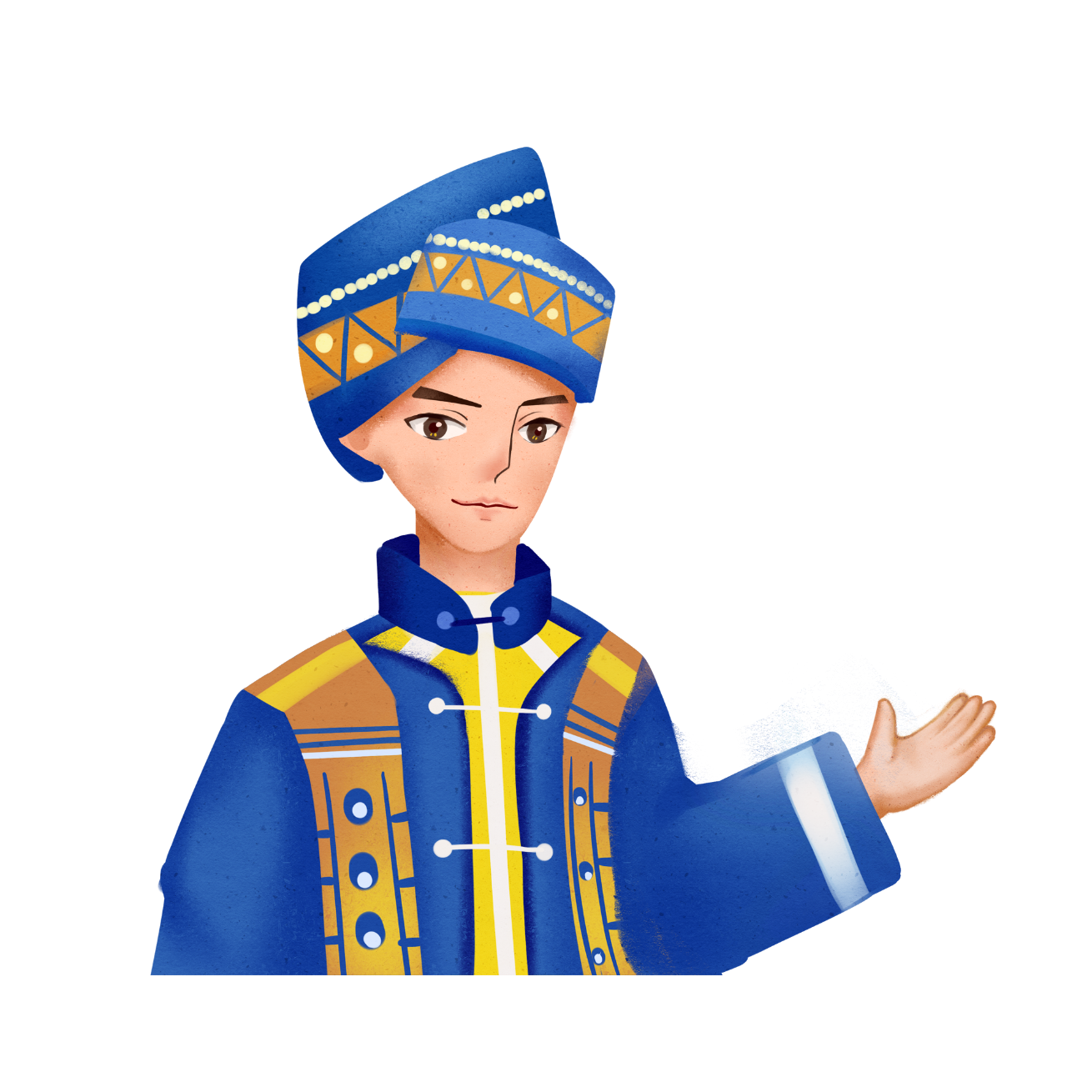 Tự lực tự cường xây dựng quê hương:
Làm thay đổi diện mạo quê hương
Hun đúc lên bản sắc văn hóa độc đáo
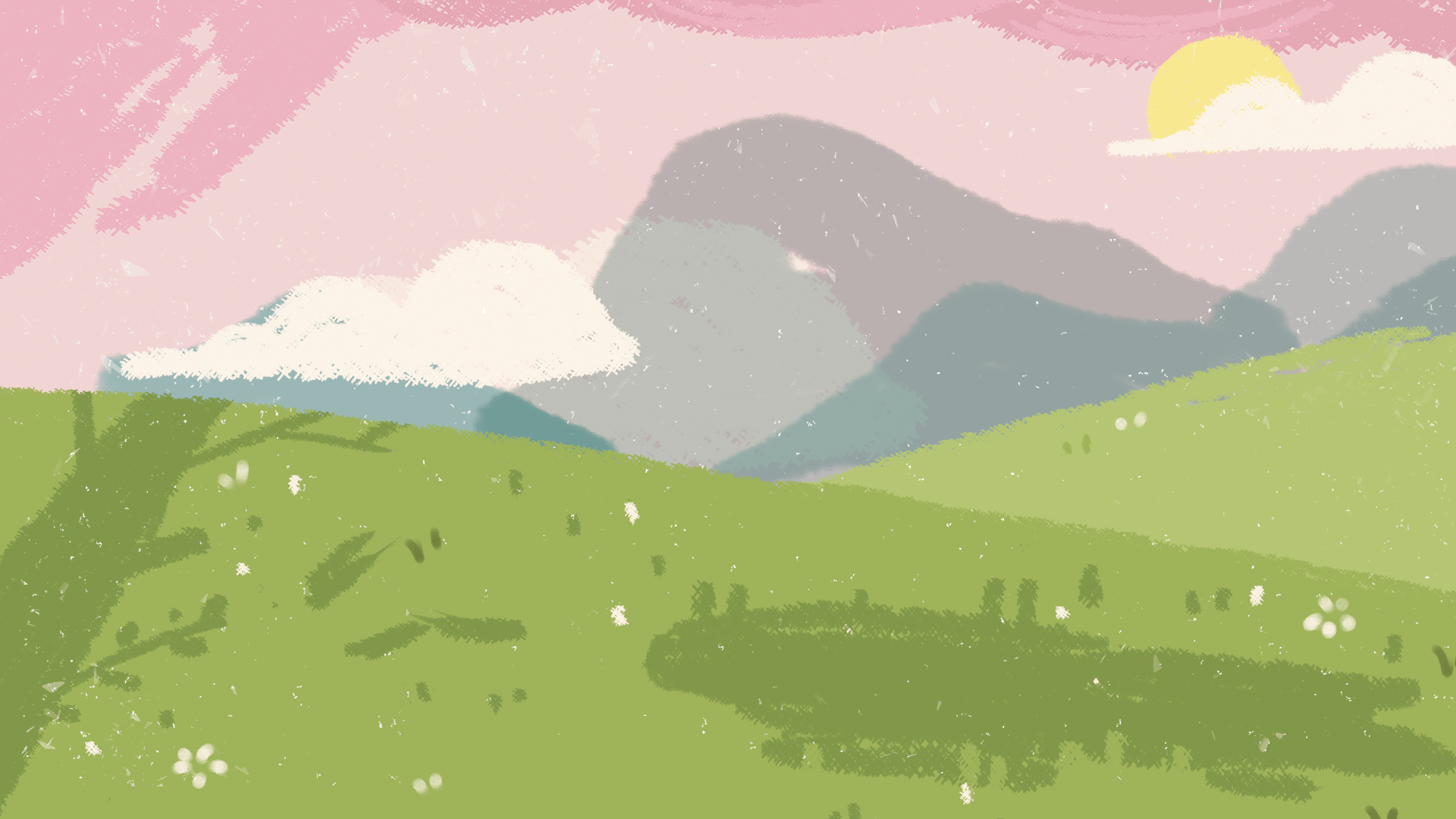 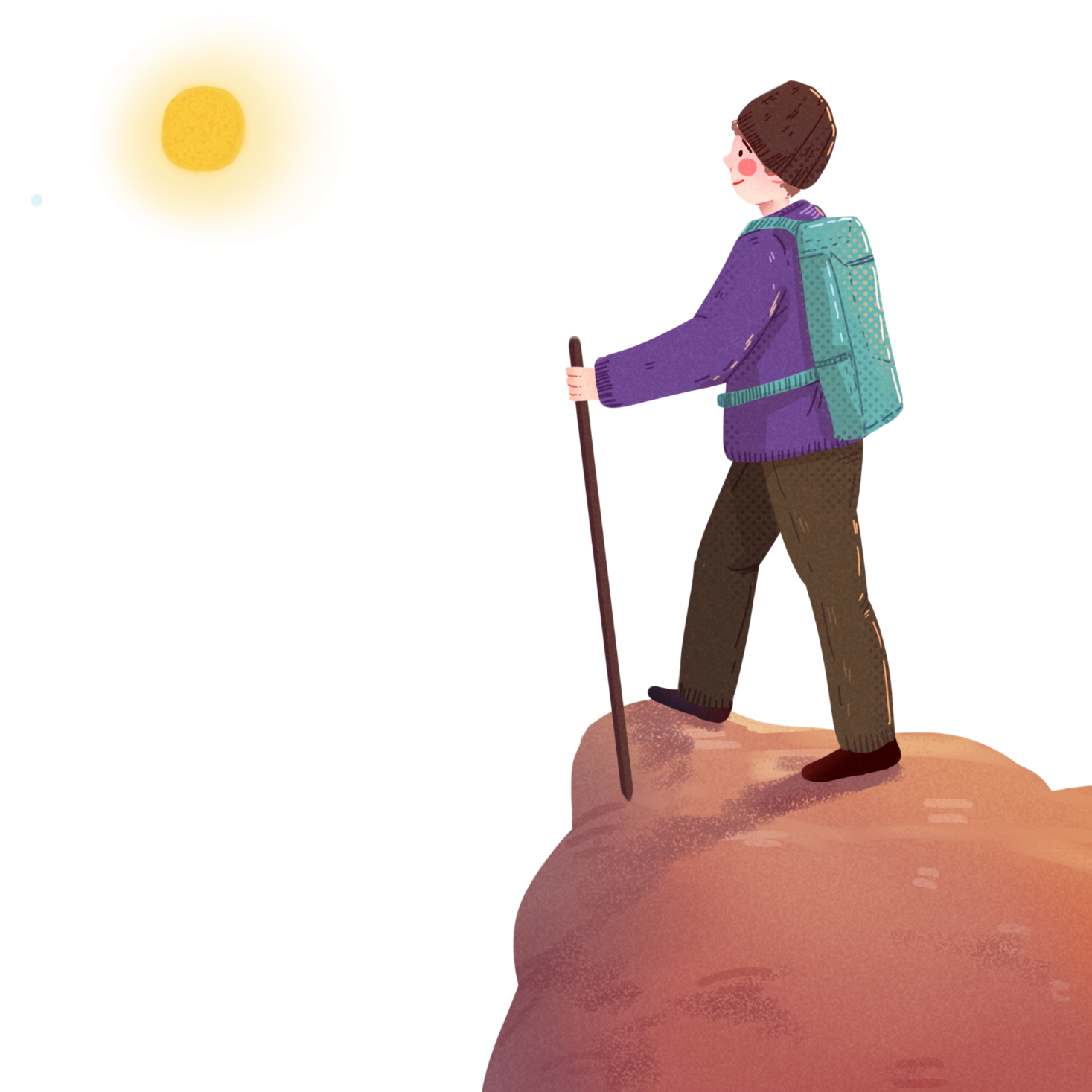 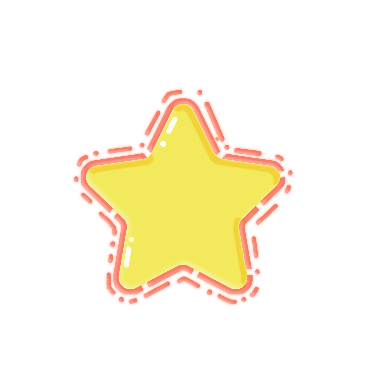 Người đồng mình sống trên đá, mang vóc hình và ý chí mạnh mẽ, kiên cường của đá núi
Y Phương đã tạc 1 bức tượng đá sừng sững về con người quê hương ông với tinh thần tự tôn dân tộc sâu sắc
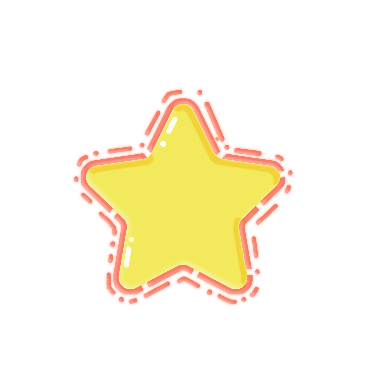 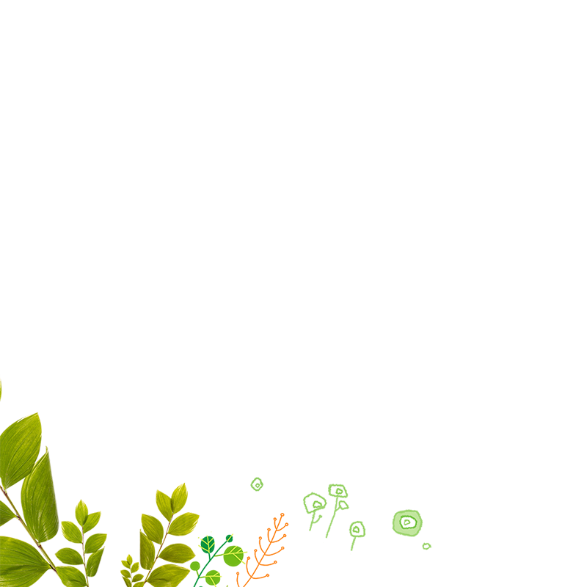 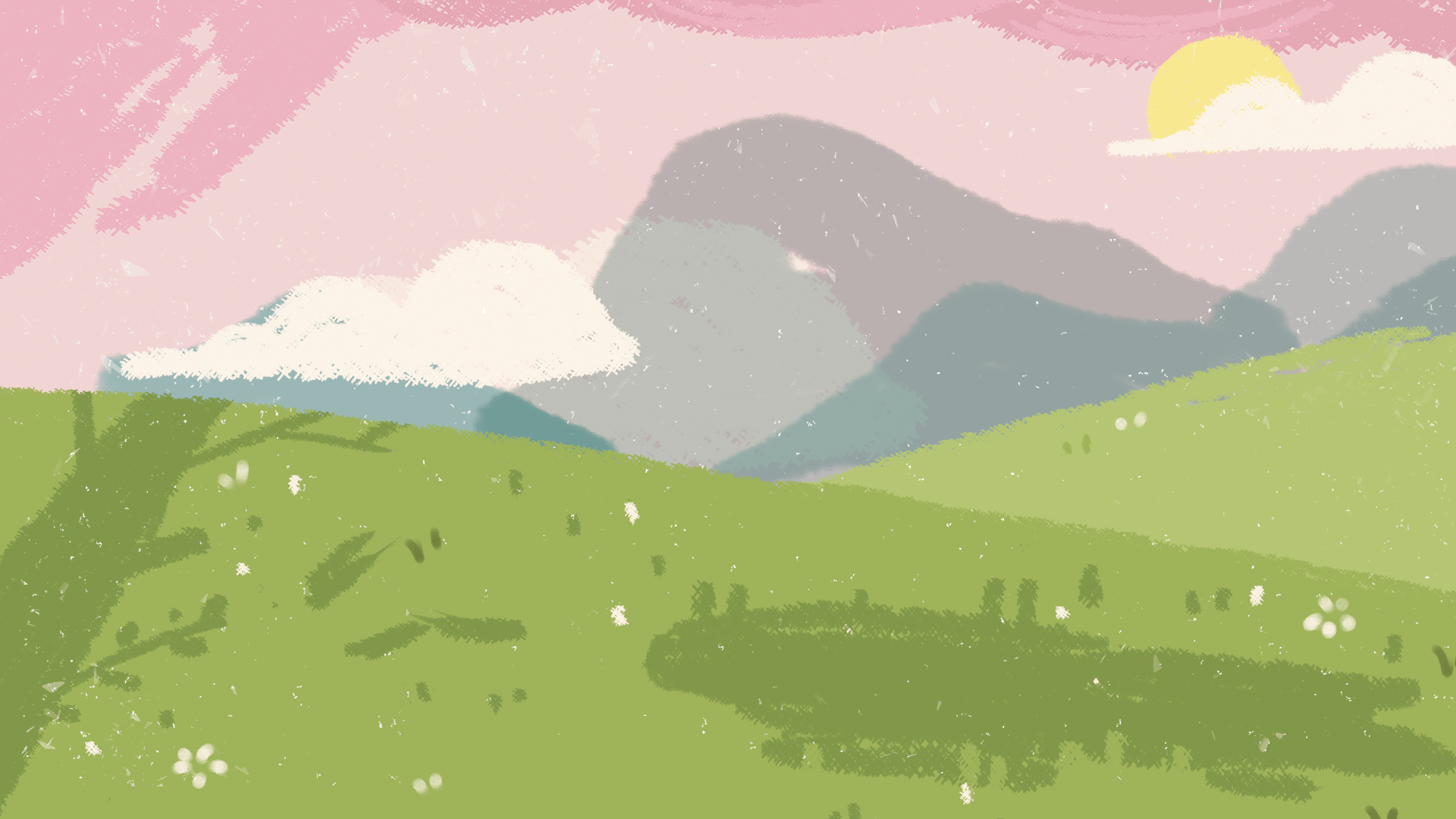 Vẻ đẹp của người đồng mình
Tâm hồn phóng khoáng, rộng mở, yêu quê hương
Ý chí kiên cường, mạnh mẽ
Lối sống mộc mạc, ân nghĩa, thủy chung
Tự lực, tự cường xây dựng quê hương
Sức sống bền bỉ
 Truyền cho con niềm tự hào về truyền thống và sức sống bền bỉ của quê hương. Mong con sống thủy chung, ân nghĩa với quê
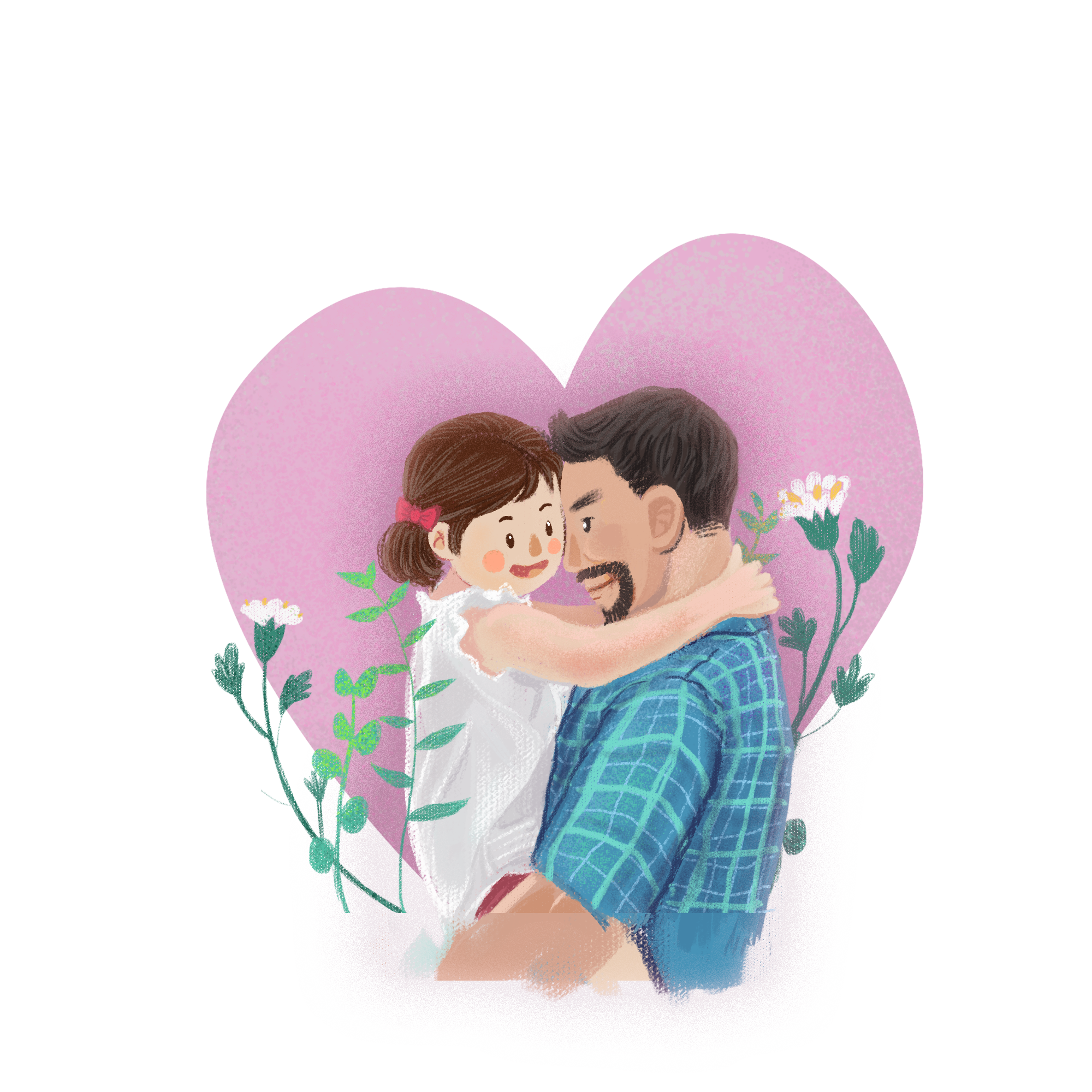 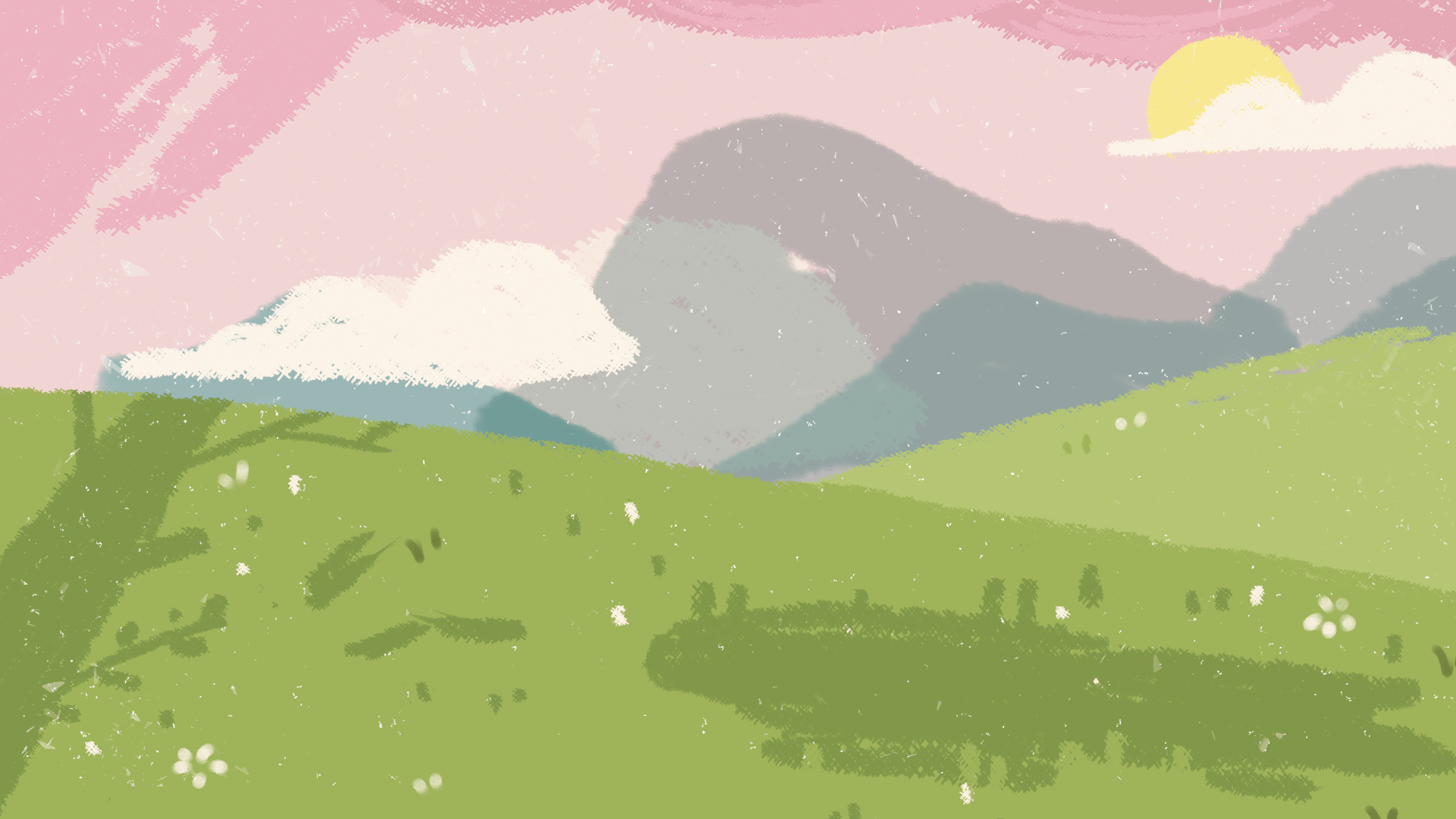 3. Lời dặn dò của cha
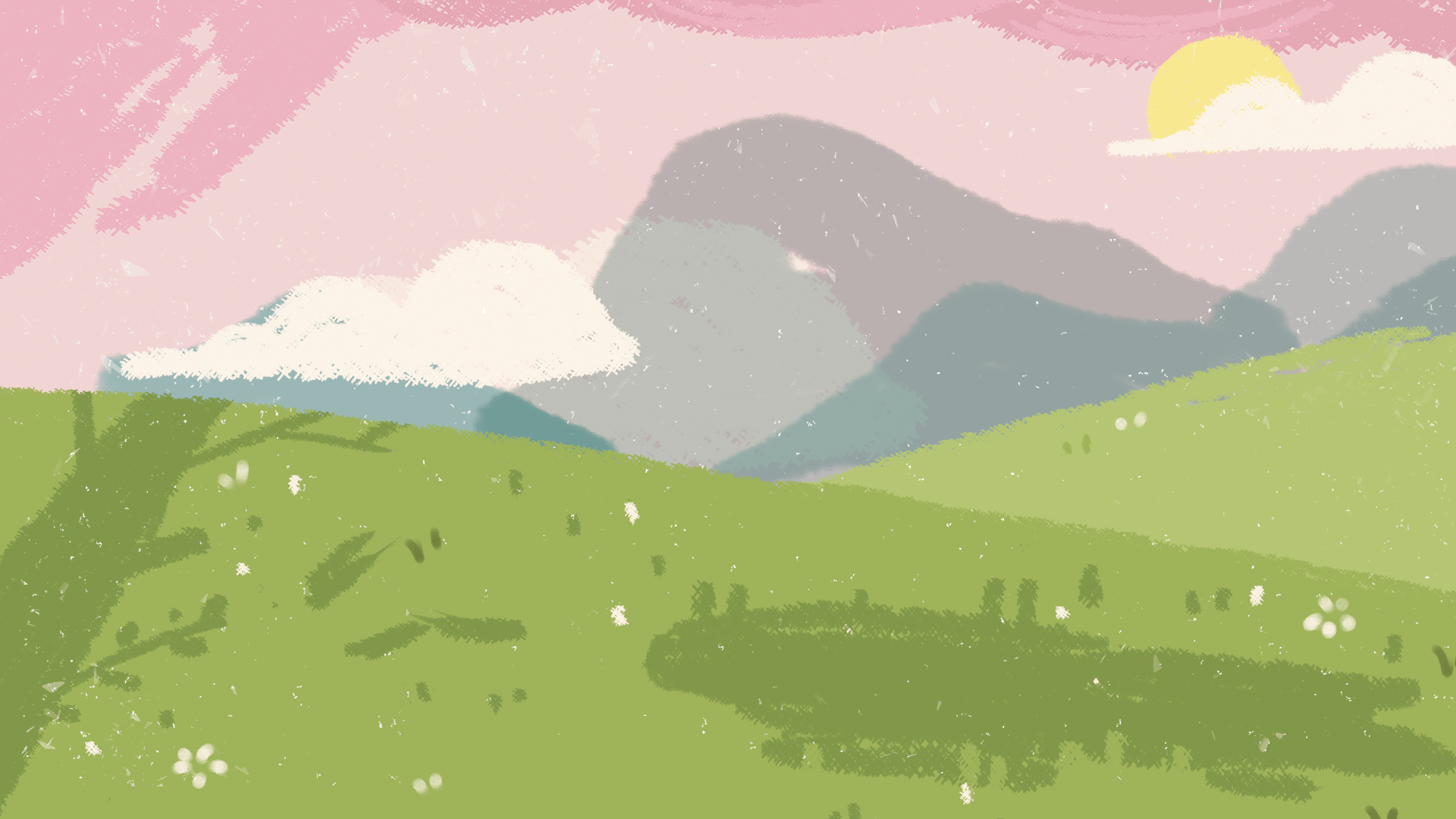 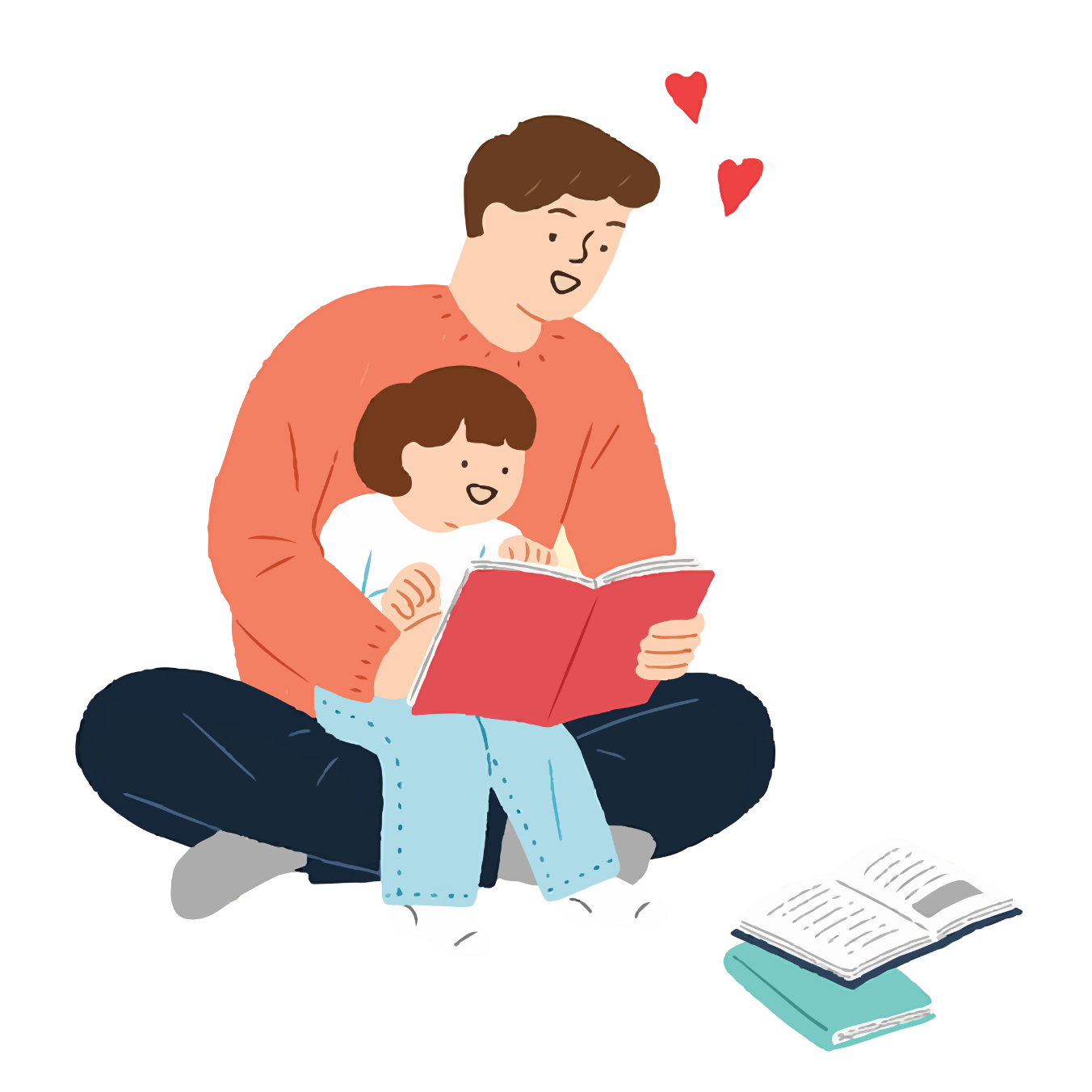 Con ơi tuy thô sơ da thịtLên đườngKhông bao giờ nhỏ bé được Nghe con.
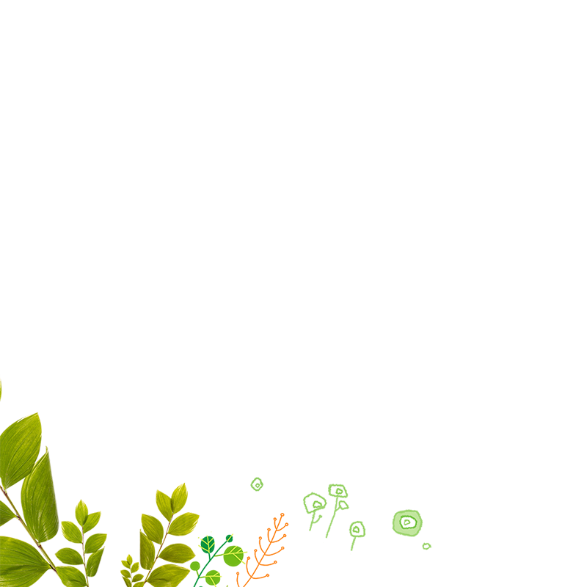 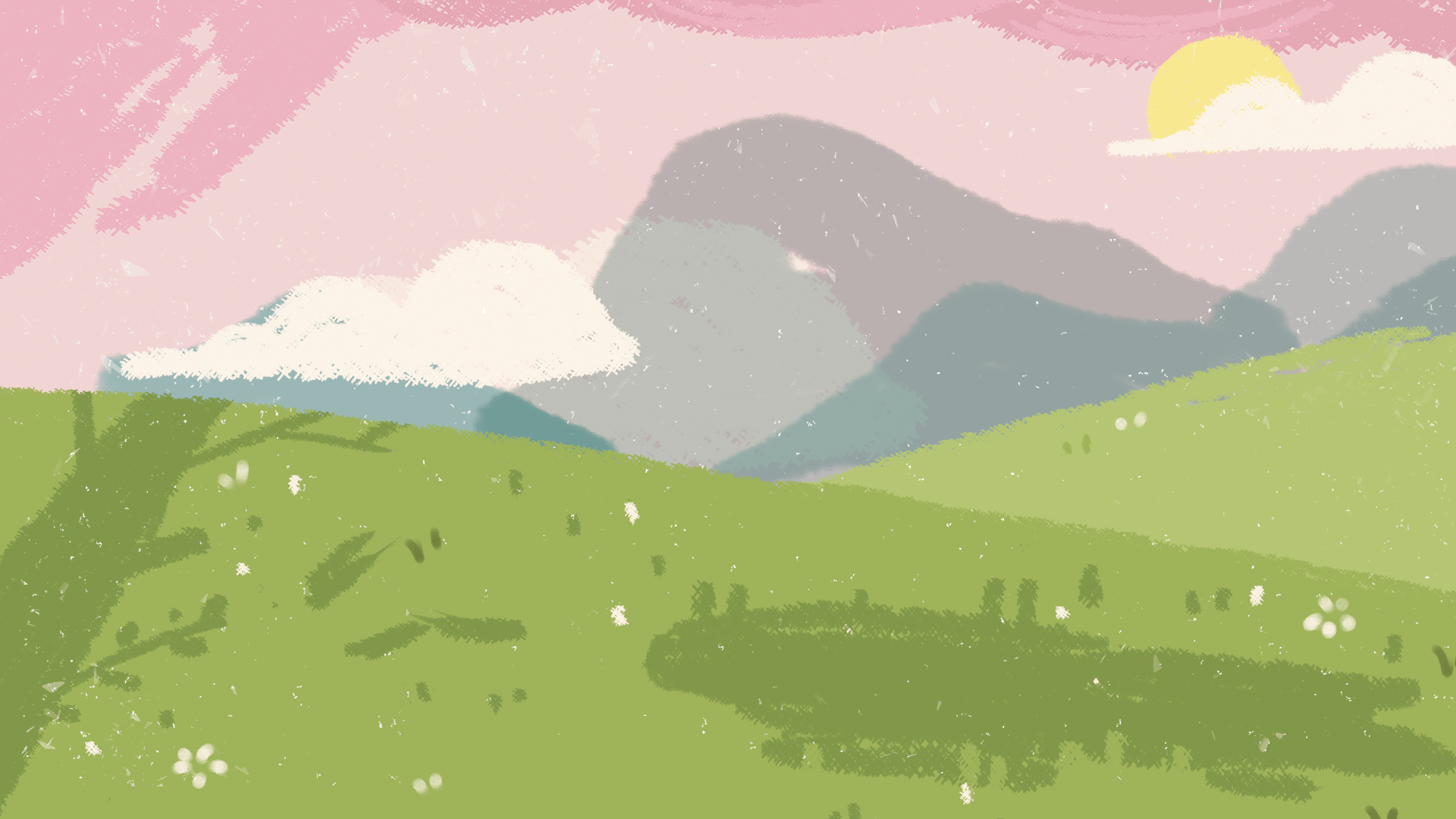 Kết cấu đối lập tương phản:
thô sơ da thịt	><	 Không bao giờ nhỏ bé được
Điều kiện hoàn cảnh >< Lẽ sống cao đẹp
Giọng điệu thiết tha, trìu mến, chất chứa tin yêu
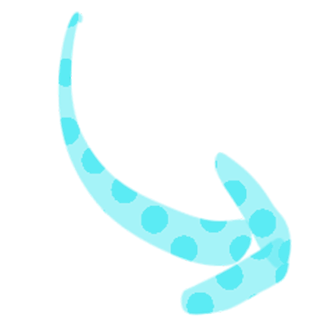 Nội dung lời dặn dò: Hãy sống tự lập, đường hoàng, bản lĩnh, tự tin
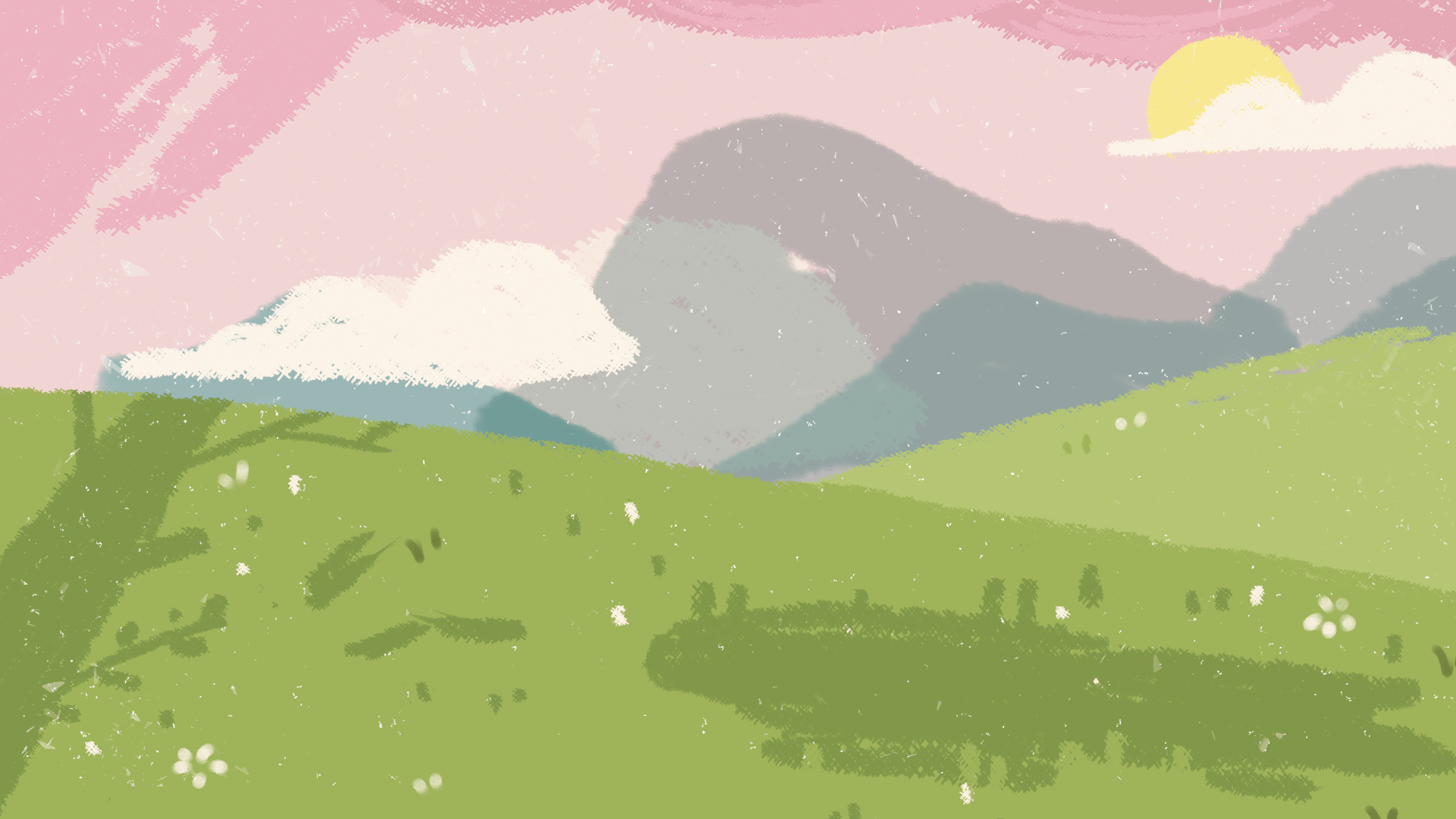 Là lời nhà thơ nói với con, gửi tới con niềm yêu thương, tin tưởng, mong muốn con trưởng thành
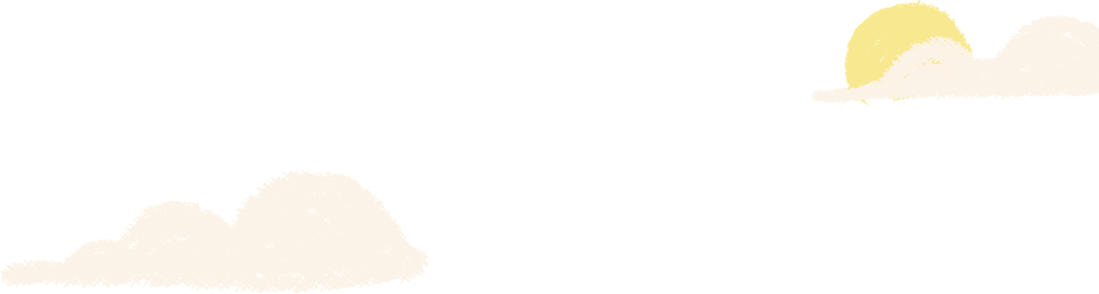 Là lời nhà thơ nói với chính mình: bộc bạch tình yêu với gia đình, quê hương, tự dặn lòng bền gan vững chí giữa lúc khó khăn
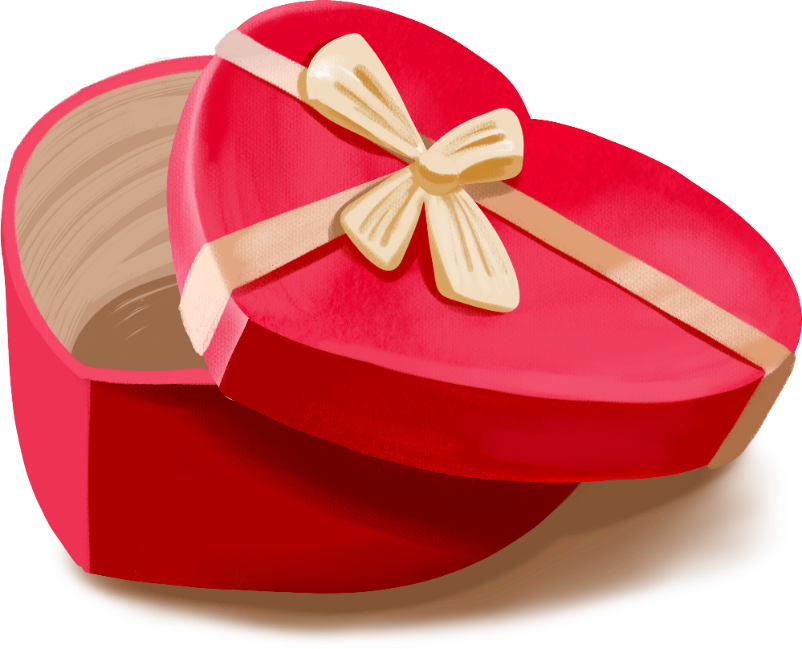 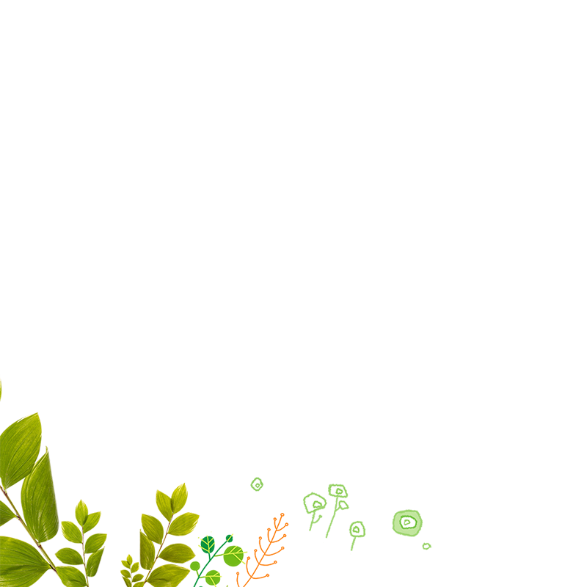 Ý nghĩa
Là lời chuyển giao thế hệ
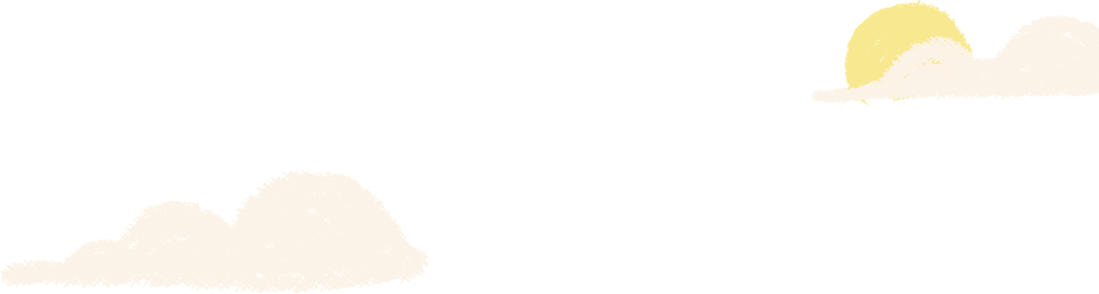 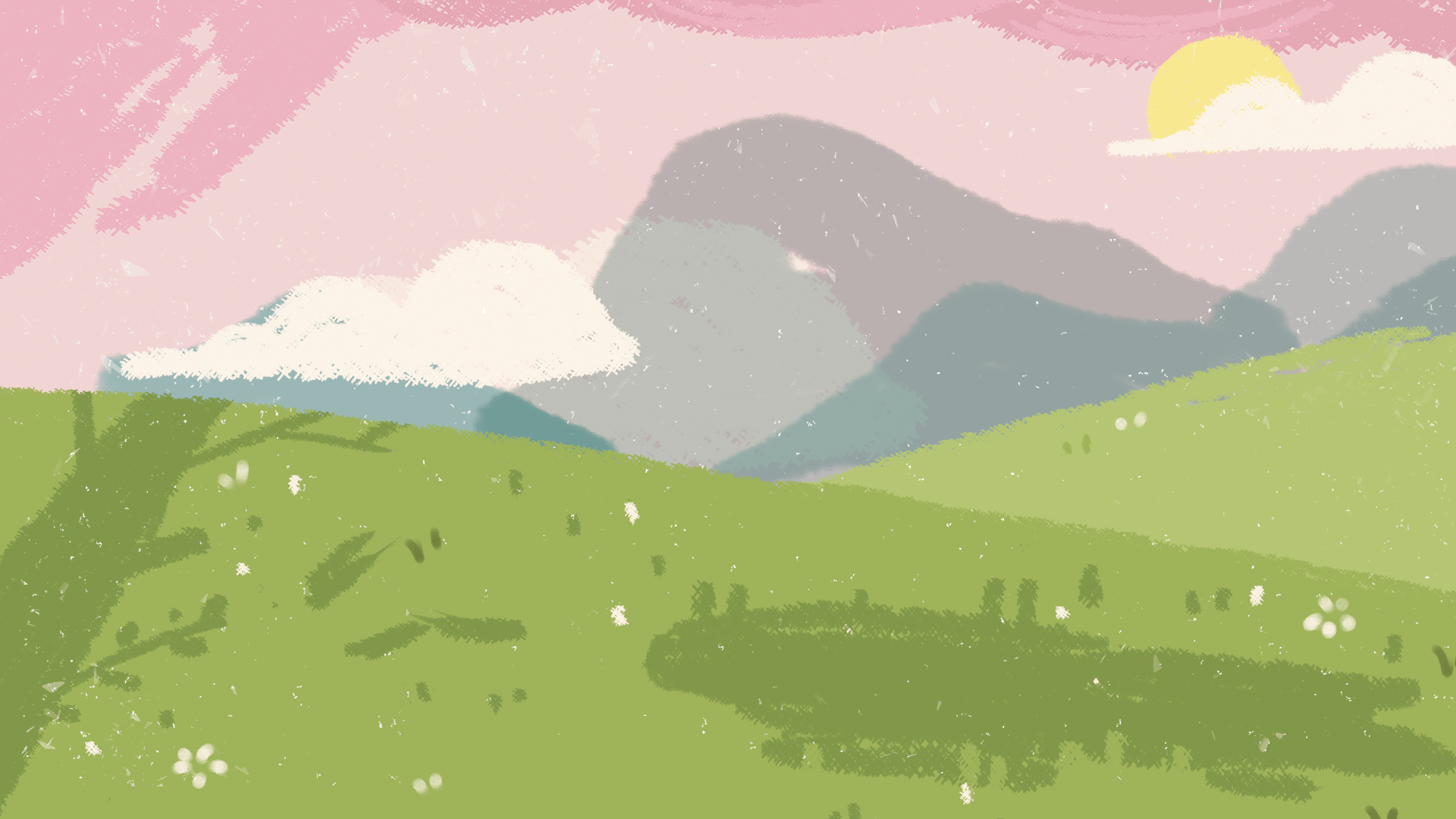 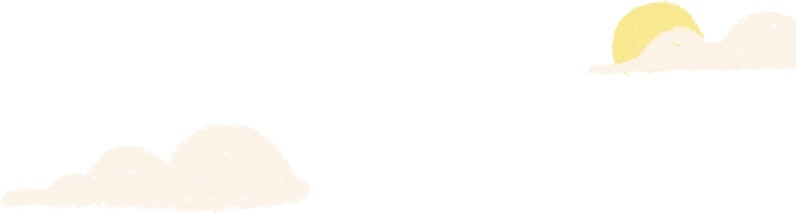 Nội dung
Nghệ thuật
- Thể hiện tình cảm gia đình ấm cúng, ca ngợi truyền thống cần cù, sức sống mạnh mẽ của quê hương và dân tộc
- Gợi nhắc tình cảm gắn bó với truyền thống, quê hương và ý chí vươn lên trong cuộc sống
- Giọng điệu thơ tha thiết, trìu mến;
- Xây dựng các hình ảnh cụ thể mà khái quát, mộc mạc mà giàu chất thơ;
- Bố cục chặt chẽ, hợp lí, dẫn dắt tự nhiên
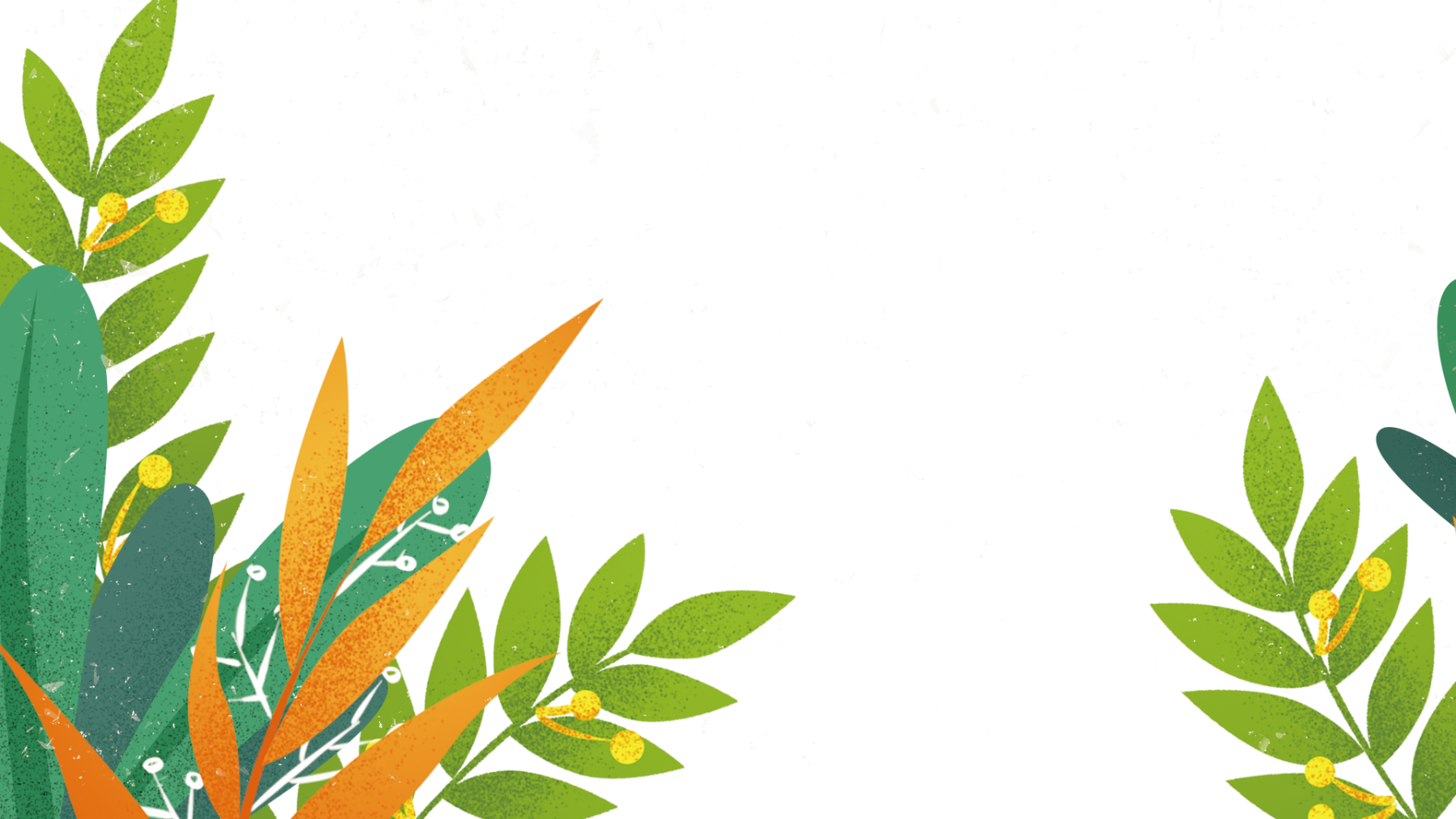 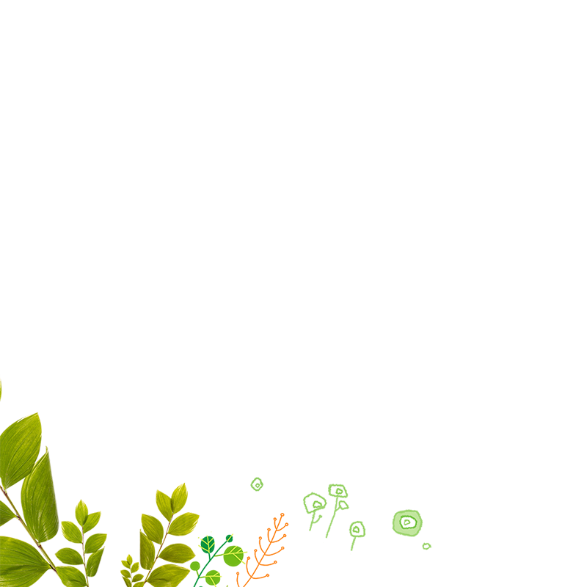 Tổng kết
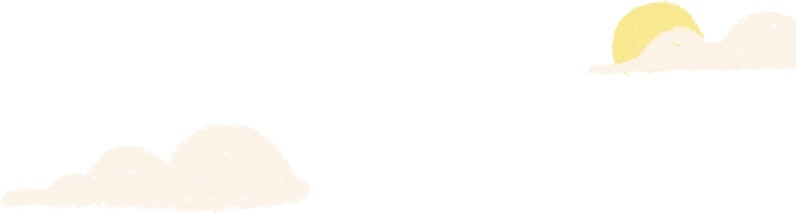 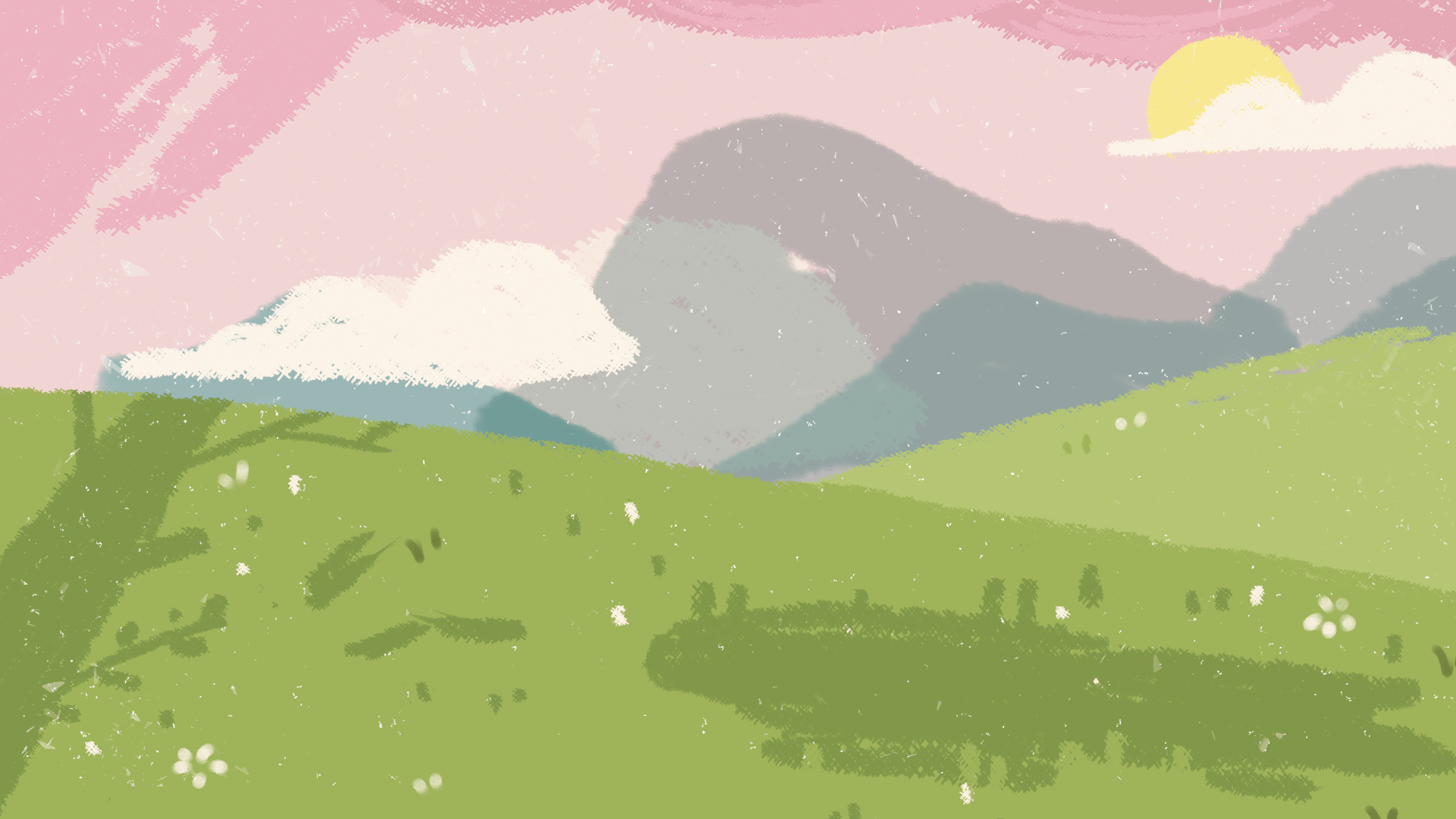 Viết đoạn văn trình bày cảm nhận của em về đoạn 2
Tìm đọc thêm những bài thơ của Y Phương
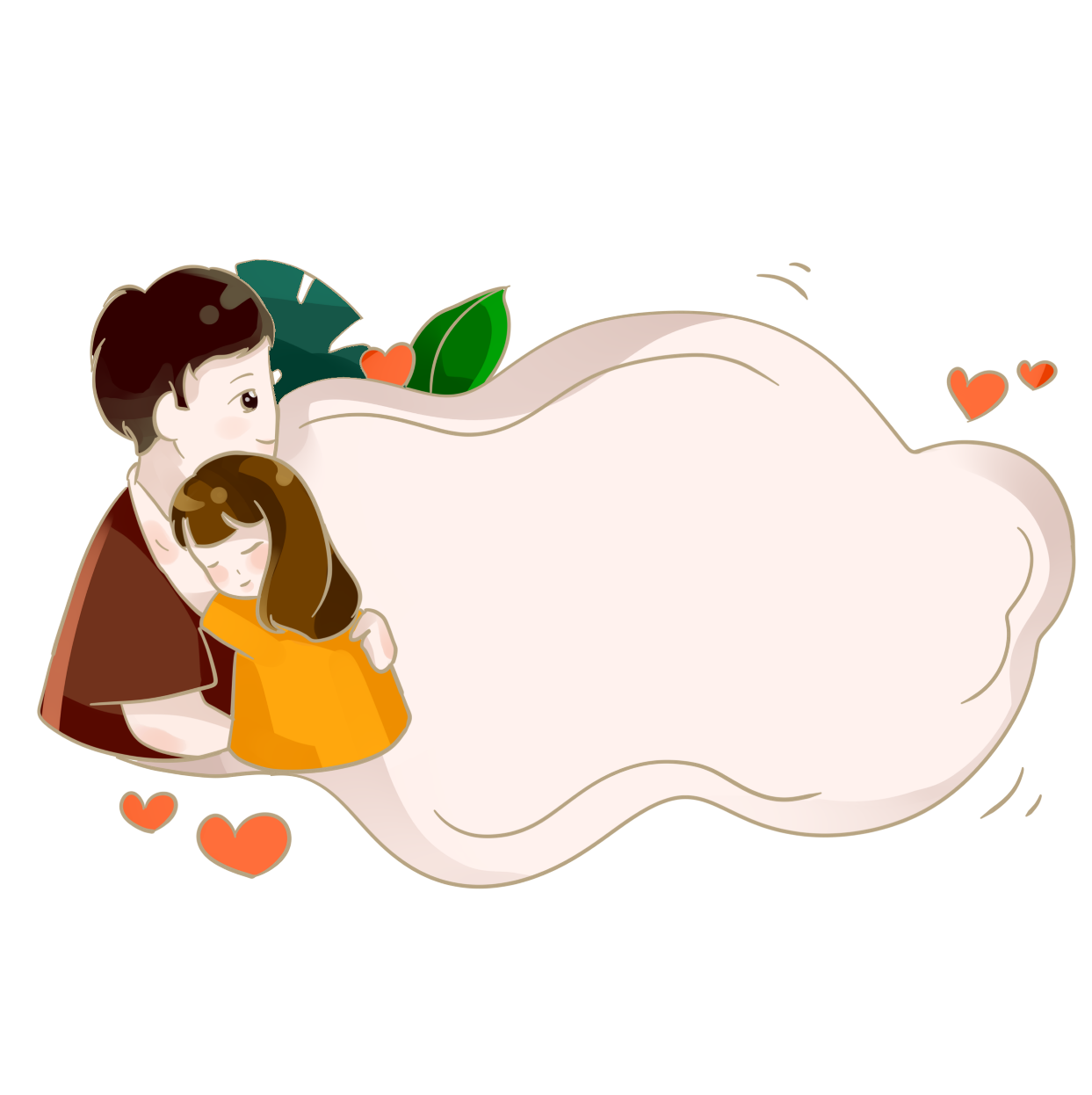 Hướng dẫn tự học
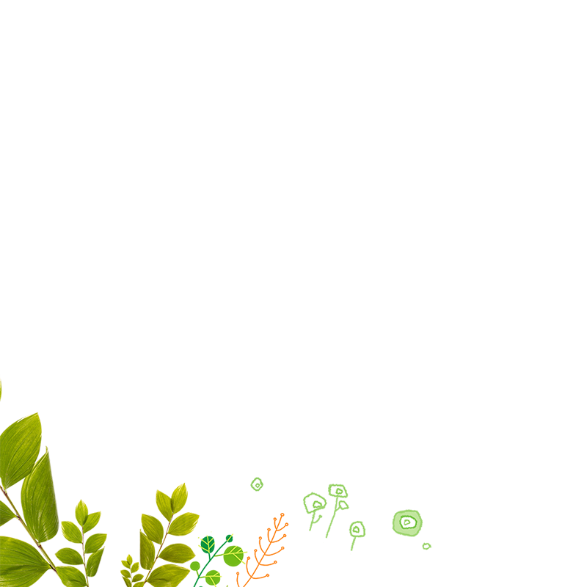 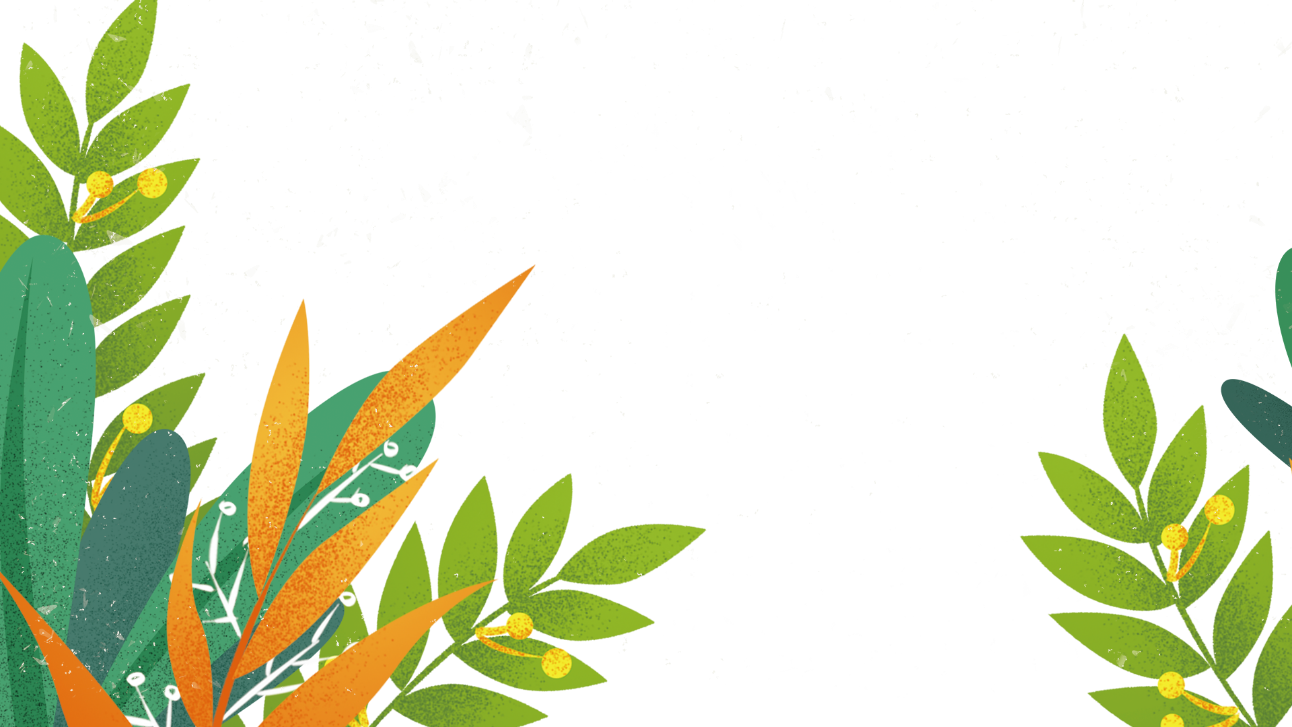 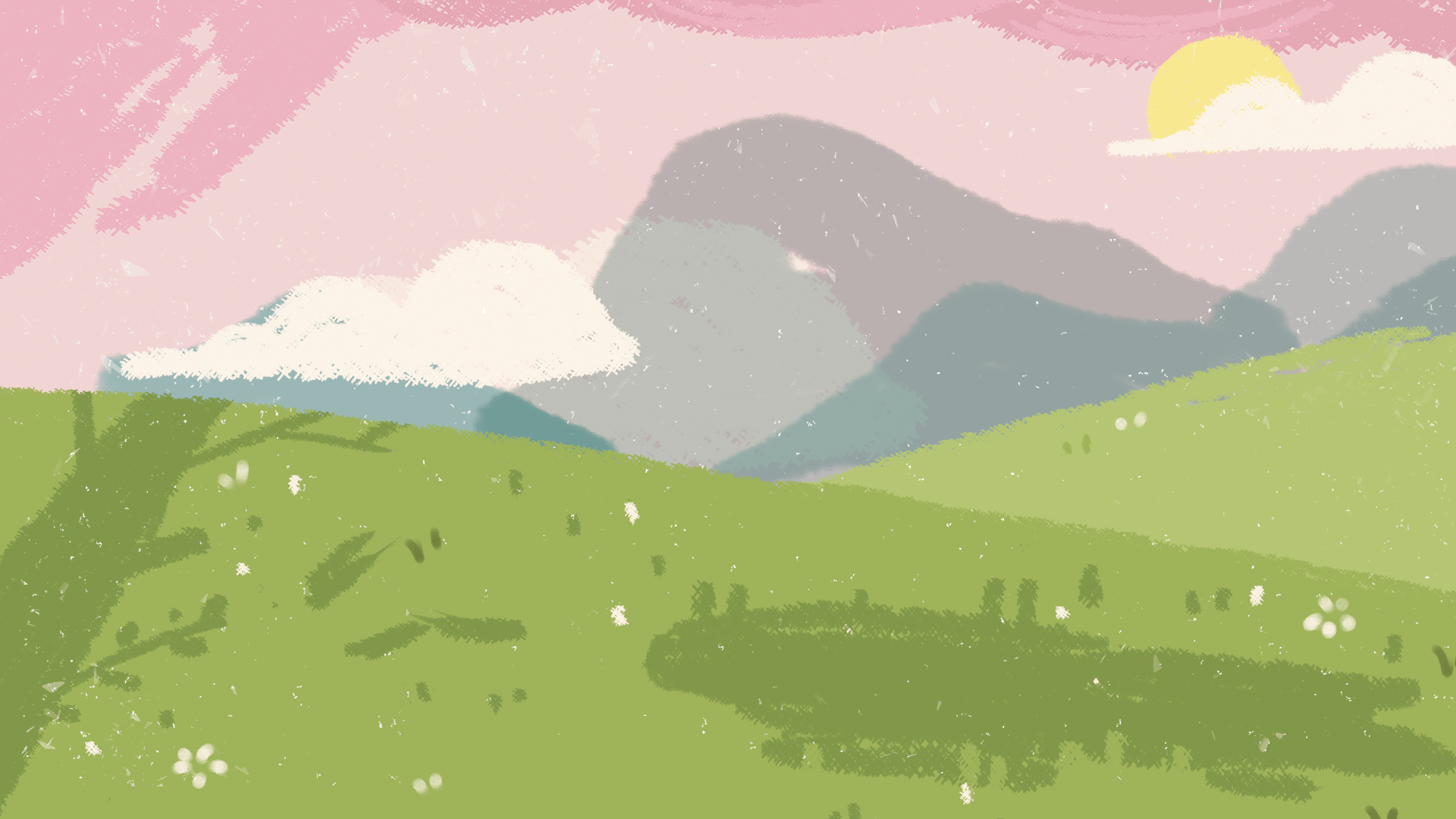 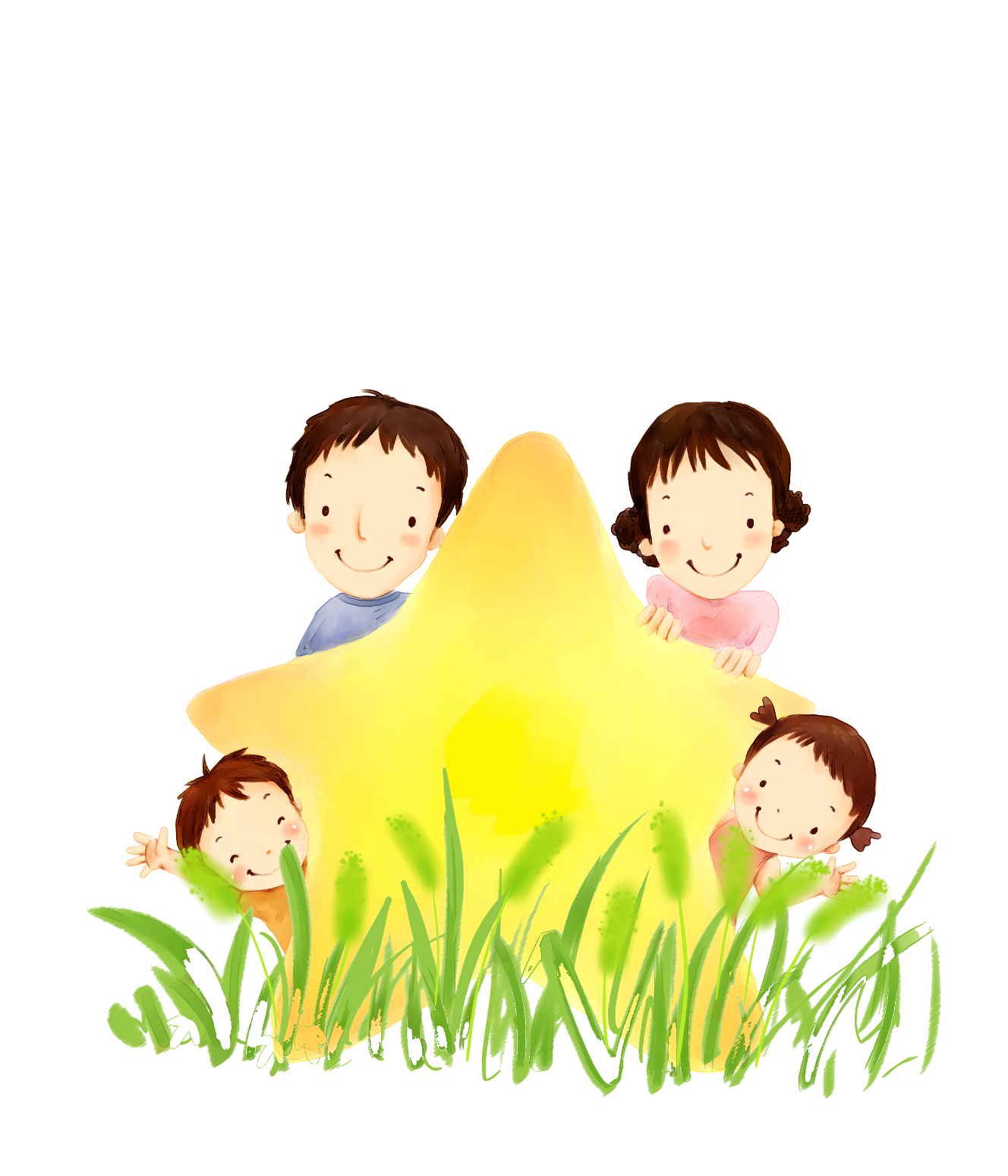 Hẹn gặp lại các em vào buổi học sau!
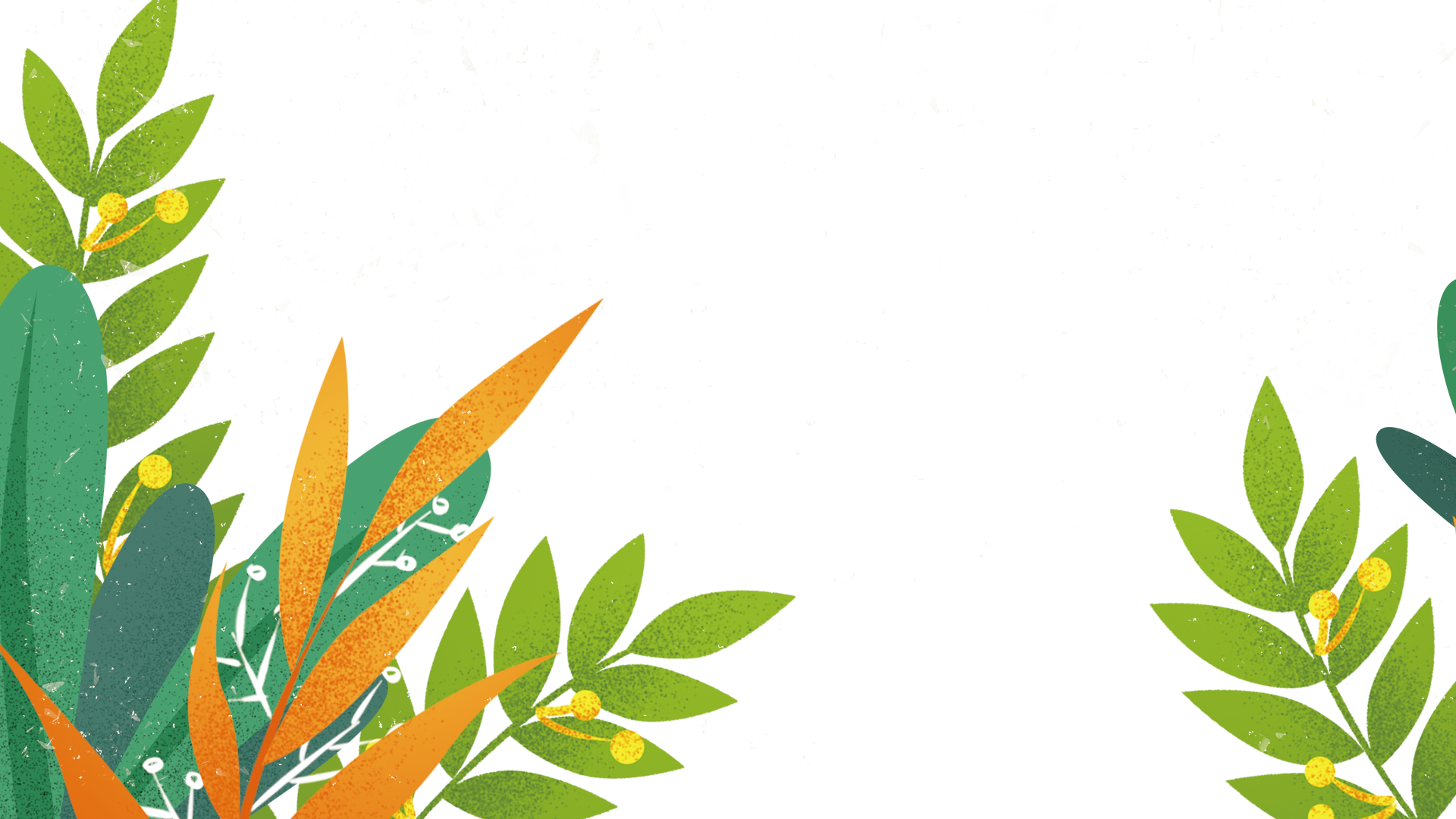 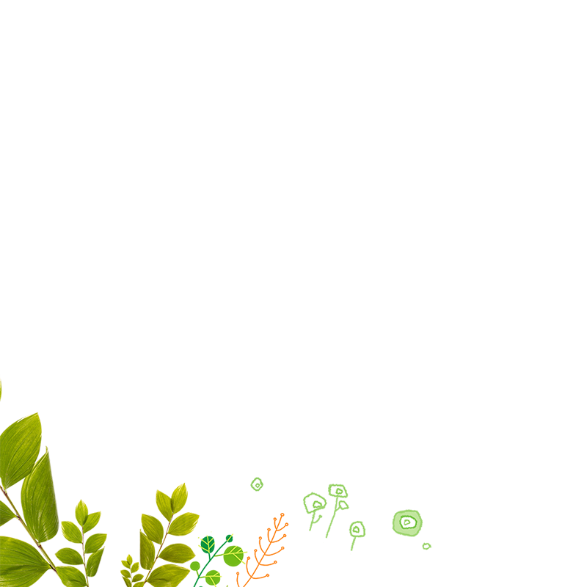